Организация и проведение  комиссионных проверок  объектов торговли по обеспечению доступной среды в 2015 – 2016 г.г.
Постановлением администрации РМР от 28.10.2015 №2045 утверждён порядок работы с объектами, расположенными на территории района по развитию доступной среды. 

Постановлением администрации РМР от 23.11.2015 №2215 создана комиссия по мониторингу объектов, расположенных на территории района в части обеспечения доступности для инвалидов и иных маломобильных групп населения.

Во 2 полугодии 2015 года и 1 квартале 2016 года проведены комиссионные проверки приоритетных для инвалидов и иных маломобильных групп населения объектов торговли, расположенных на территории Рузского муниципального района.
 
ЦЕЛЬ ПРОВОДИМОЙ РАБОТЫ: 
РАЗВИТИЕ ДОСТУПНОЙ СРЕДЫ ДЛЯ ИНВАЛИДОВ И ИНЫХ МАЛОМОБИЛЬНЫХ ГРУПП НАСЕЛЕНИЯ РУЗСКОГО МУНИЦИПАЛЬНОГО РАЙОНА
График проведения  комиссионных проверок  объектов торговли по обеспечению доступной среды в 2016 году
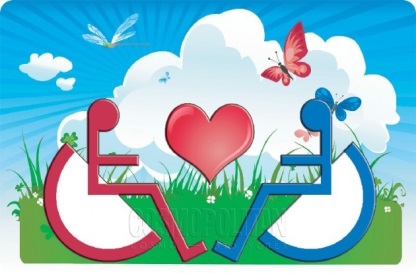 Магазин "Дикси" (МО, г. Руза,                    ул. Волоколамское шоссе, д. 1-а)
НЕДОСТАТКИ:
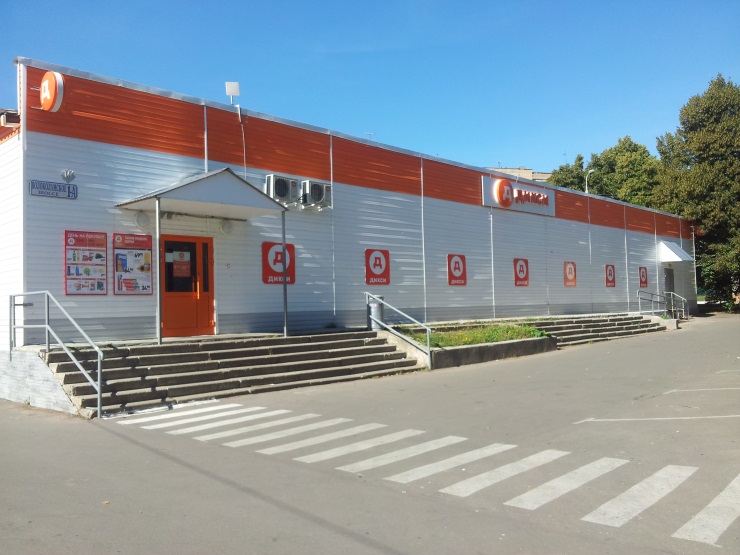 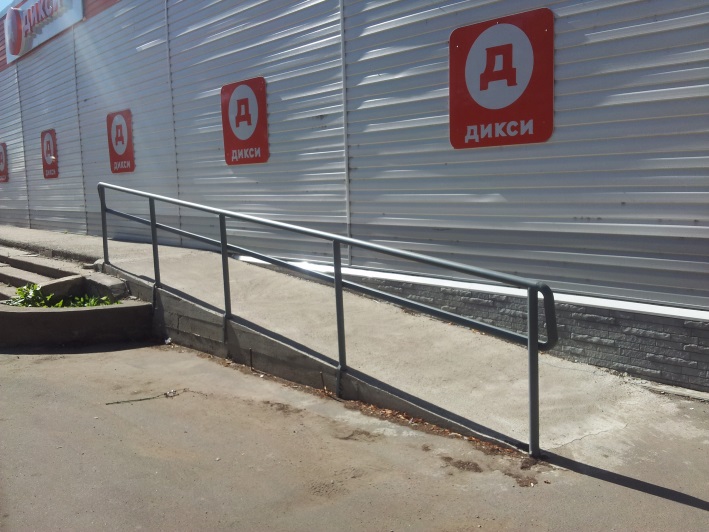 выделенные стояночные места для инвалидов на парковке не соответствуют установленным требованиям;
отсутствует дополнительный разделительный поручень;
имеющиеся поручни не соответствуют установленным нормативам; 
уклон пандуса составляет 10,7%; 
краевые ступени лестничного марша не выделены цветом или фактурой;
отсутствует план эвакуации;
отсутствует информационная мнемосхема;
ширина входной двери – 80 см.;
глубина тамбура – 1,2 м.;
входная площадка не имеет водоотвода.
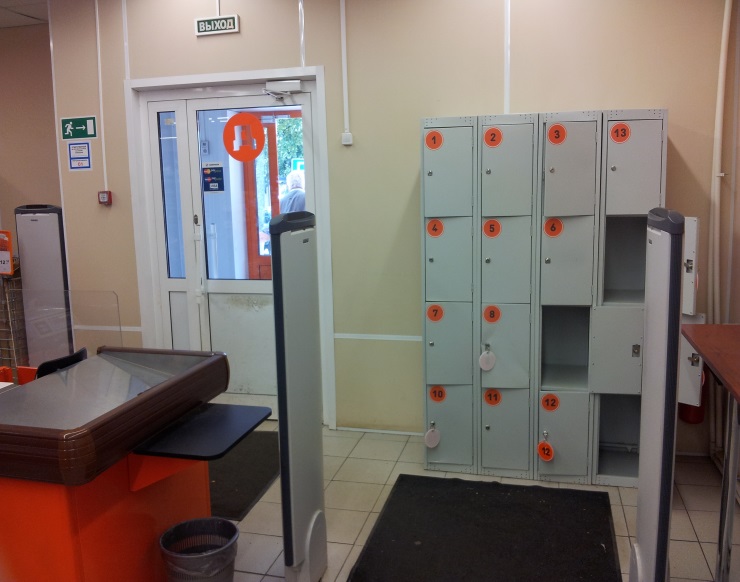 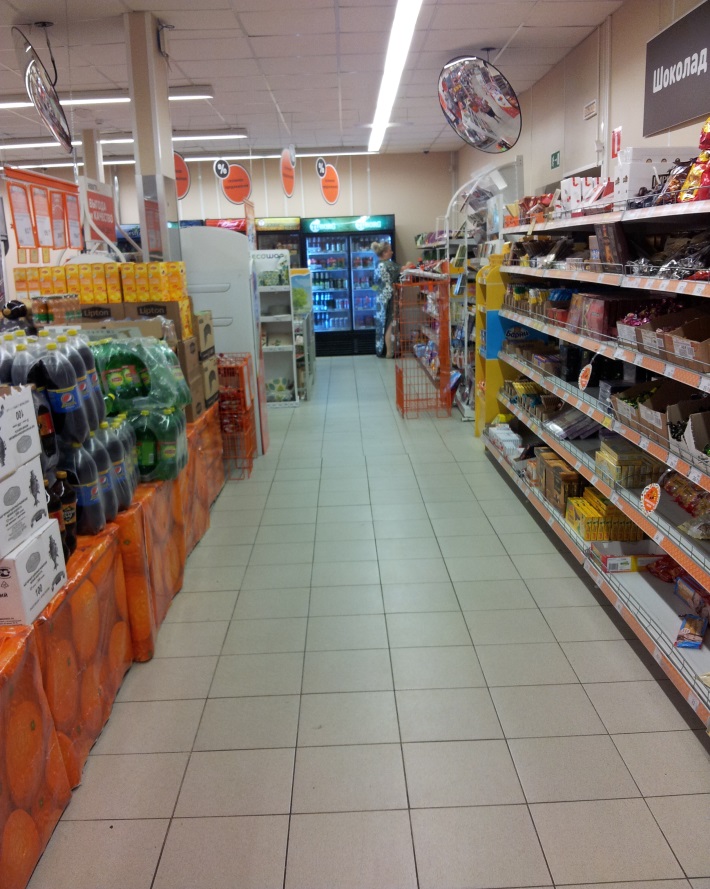 Магазин "Пятерочка" (МО, г. Руза,          ул. Солнцева, д. 20)
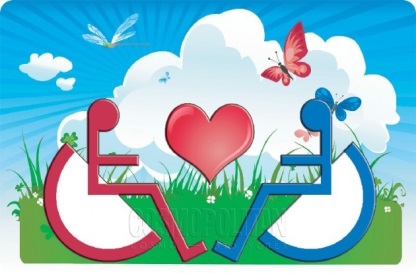 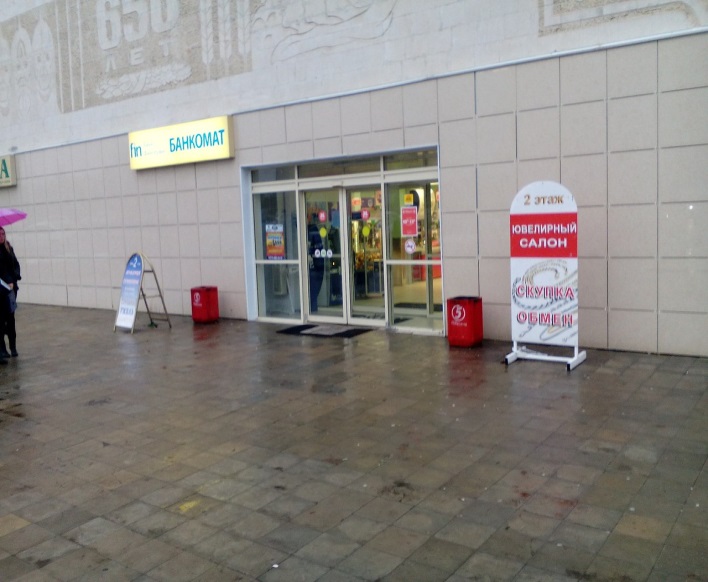 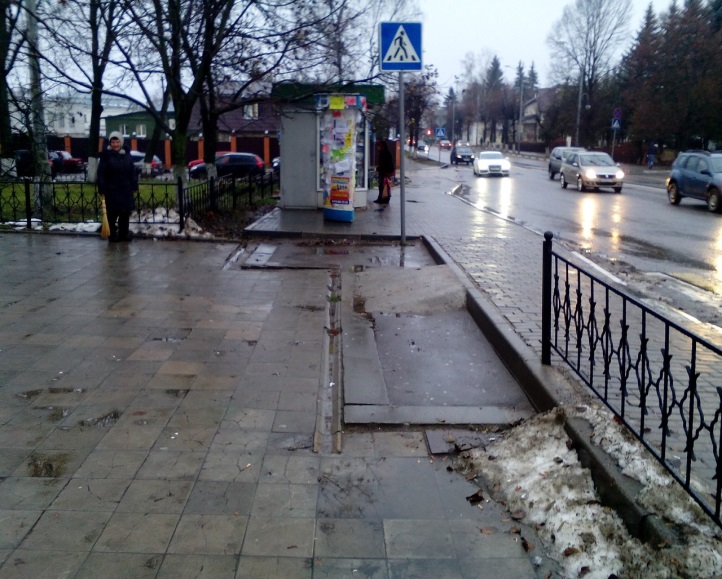 НЕДОСТАТКИ:
отсутствует выделенное стояночное место для инвалидов на парковке транспортных средств;
дренажные решетки не соответствуют установленным нормативам и не закреплены;
отсутствуют тактильные средства информации;
отсутствуют направляющие информационные знаки на пути эвакуации.
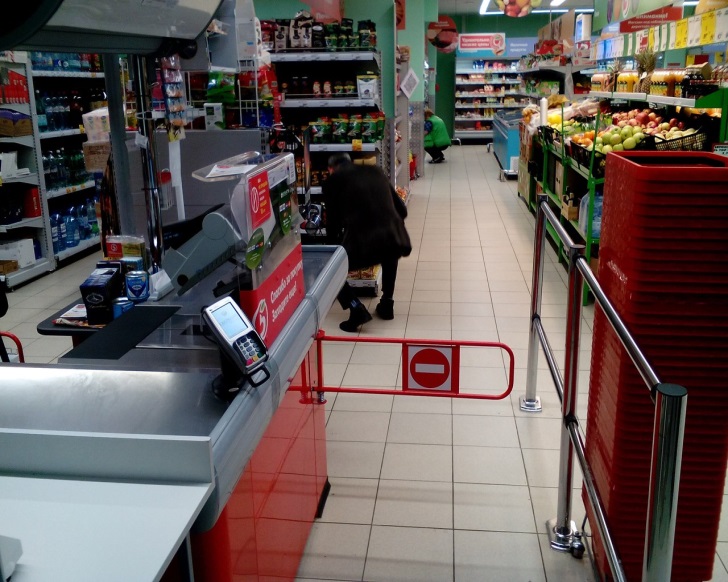 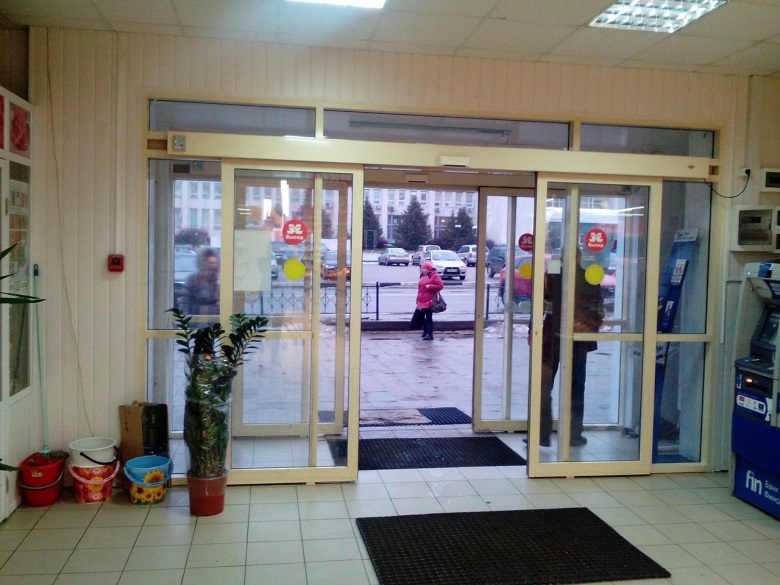 Магазин "Пятерочка" (МО, г. Руза,          ул. Социалистическая, д. 72-а)
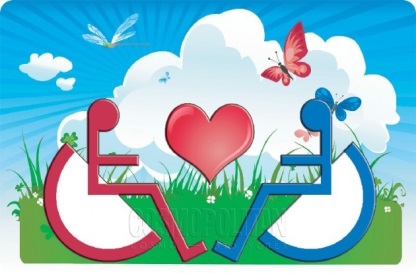 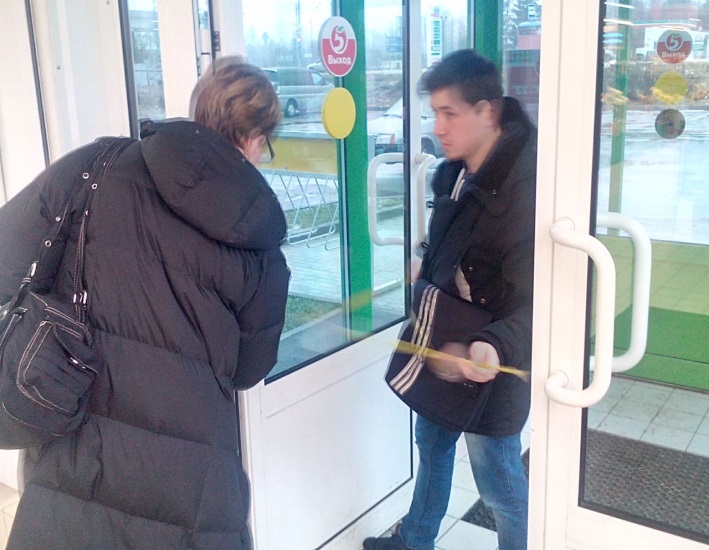 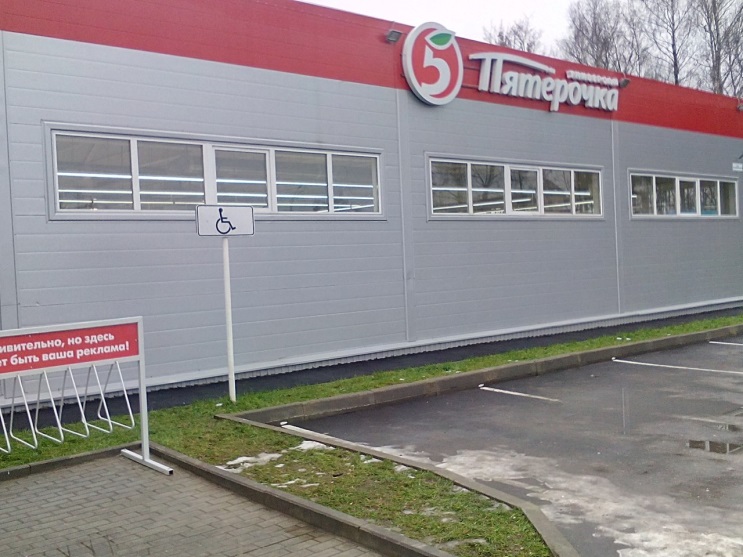 НЕДОСТАТКИ:
парковка для инвалидов не соответствует установленным нормативам (по знакам, размеру и нанесенной разметке)
дренажные решетки не соответствуют установленным нормативам;
отсутствуют тактильные средства информации;
отсутствуют направляющие информационные знаки на пути эвакуации.
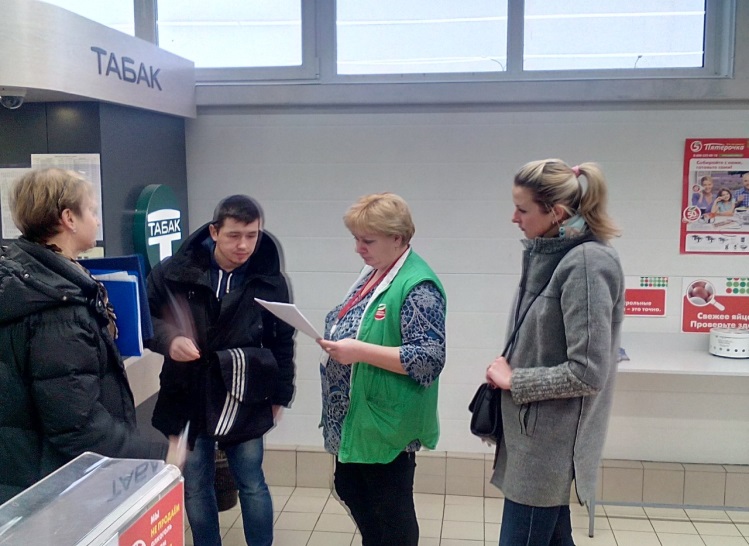 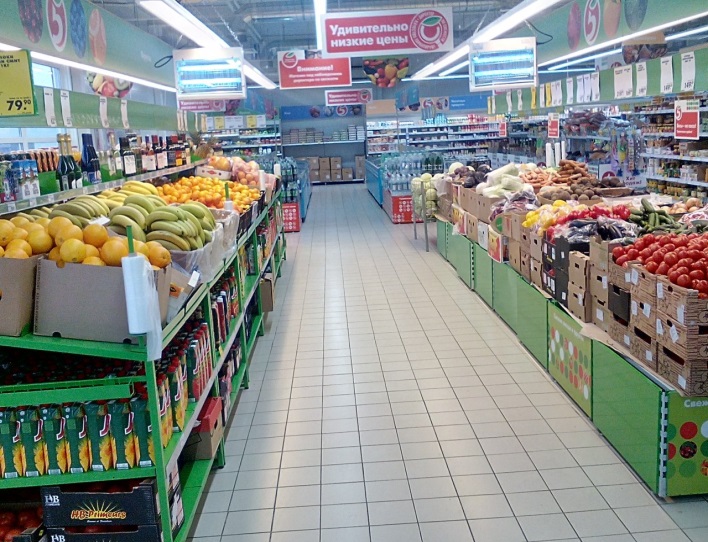 Магазин "Пятерочка" (МО, Рузский р-н, п. Тучково, ул. Советская,  д. 22)
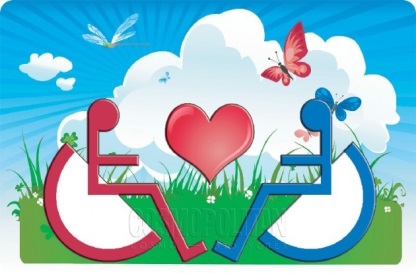 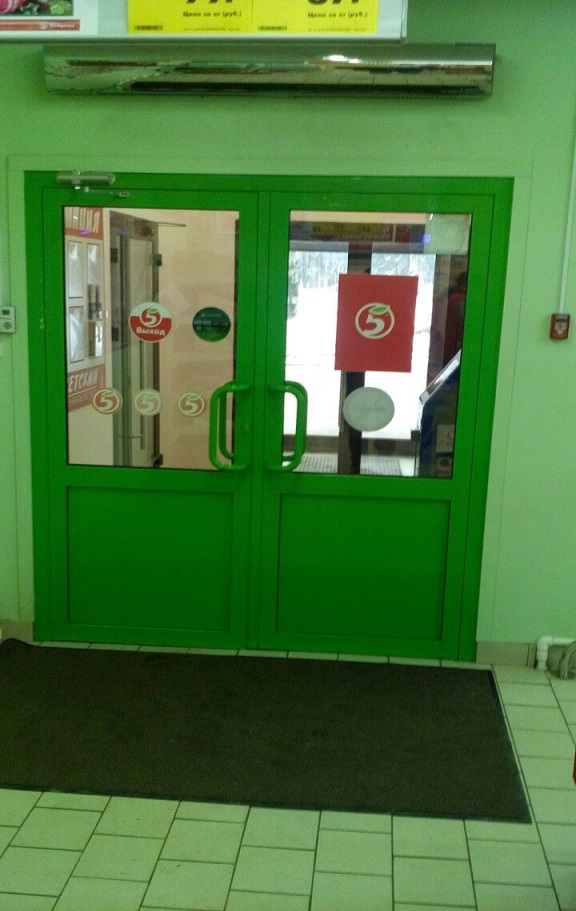 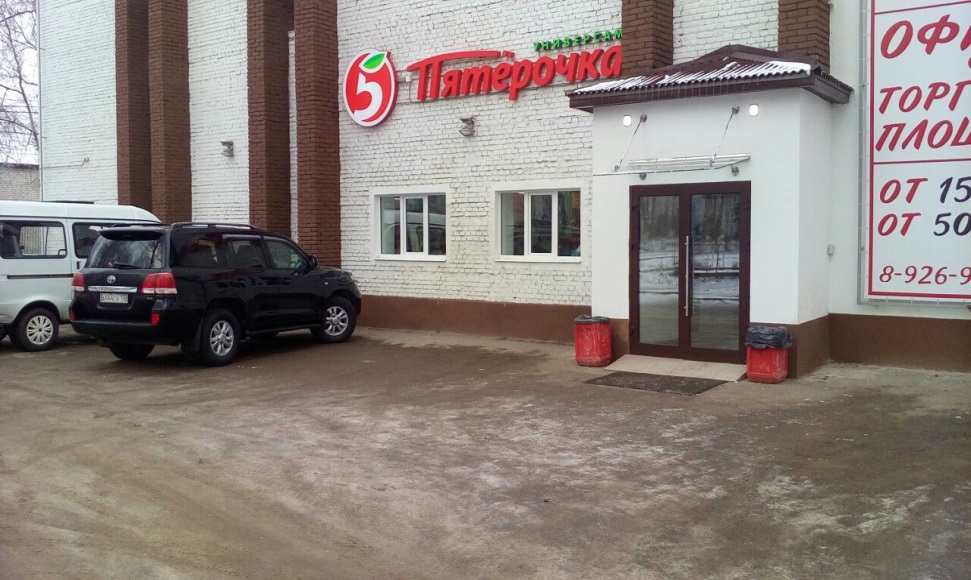 НЕДОСТАТКИ:
отсутствуют парковочные места для инвалидов;
дренажные решетки не соответствуют установленным нормативам;
ковровые покрытия не закреплены;
ширина входных дверей –    79 см;
отсутствуют тактильные средства информации;
отсутствуют направляющие информационные знаки на пути эвакуации.
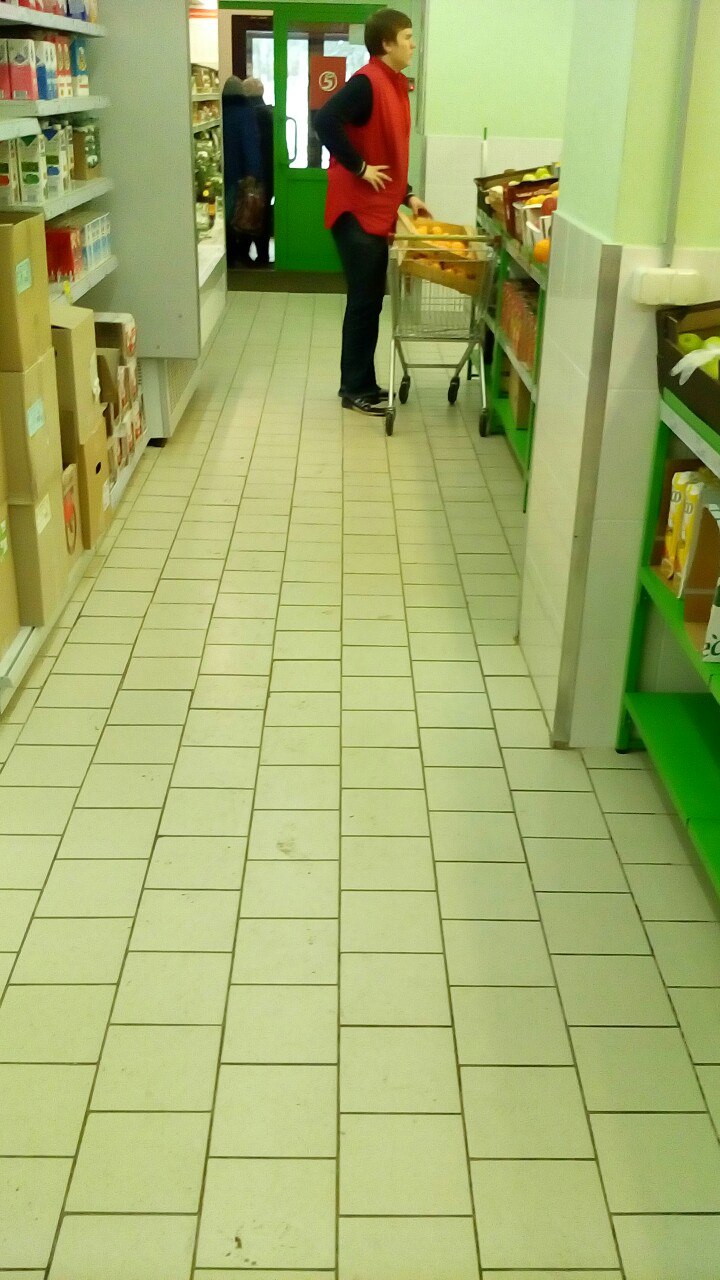 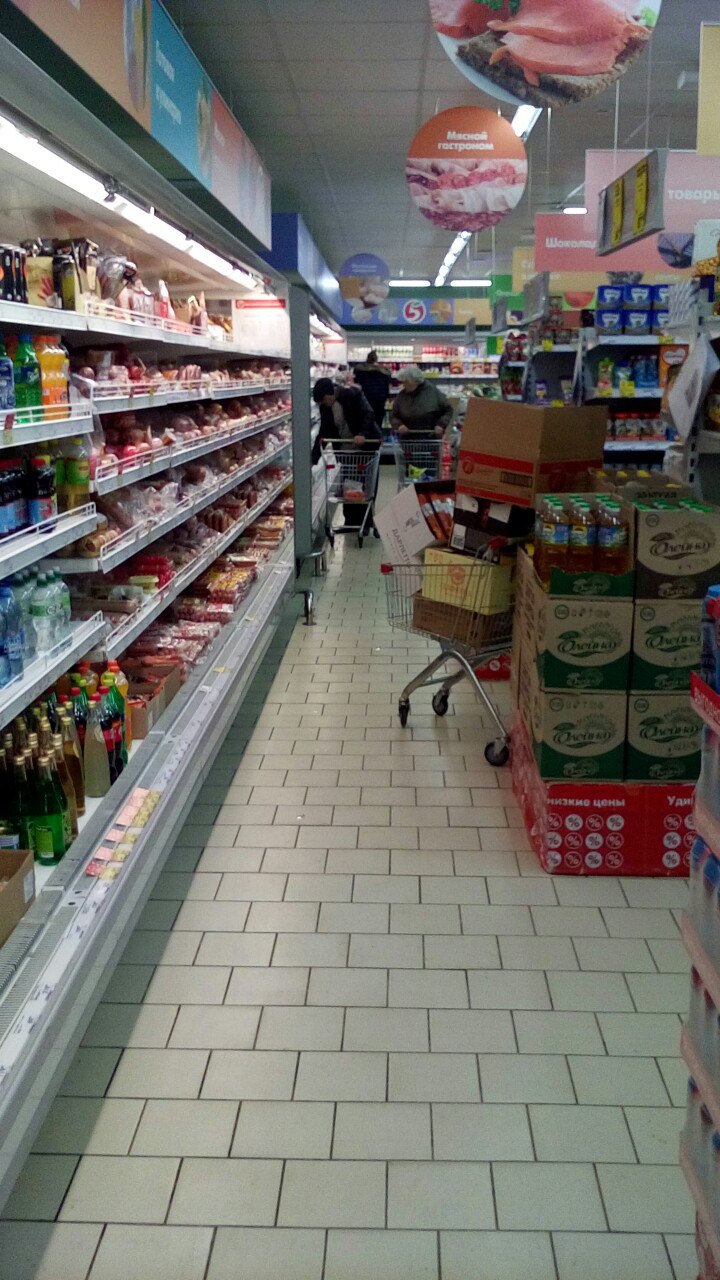 Магазин "Пятерочка" (МО, Рузский р-н, п. Тучково, ул. Восточная,  д. 32)
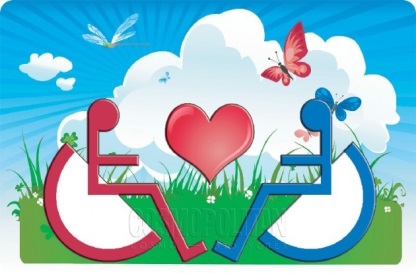 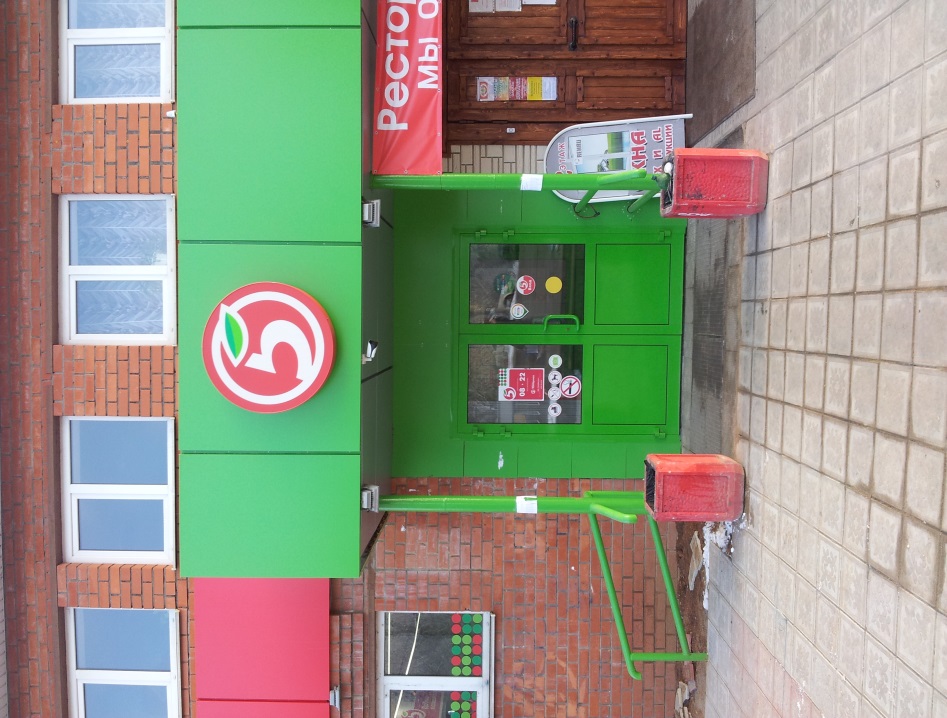 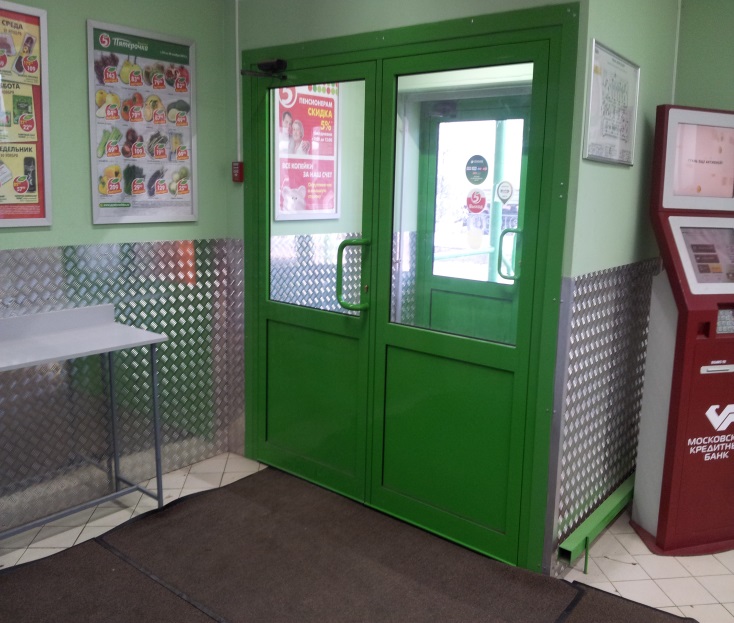 НЕДОСТАТКИ:
отсутствуют парковочные места для т/с инвалидов;
ширина входных дверей (2) - 83см;
ковровые покрытия не закреплены;
отсутствуют тактильные средства информации;
отсутствуют направляющие информационные знаки на пути эвакуации.
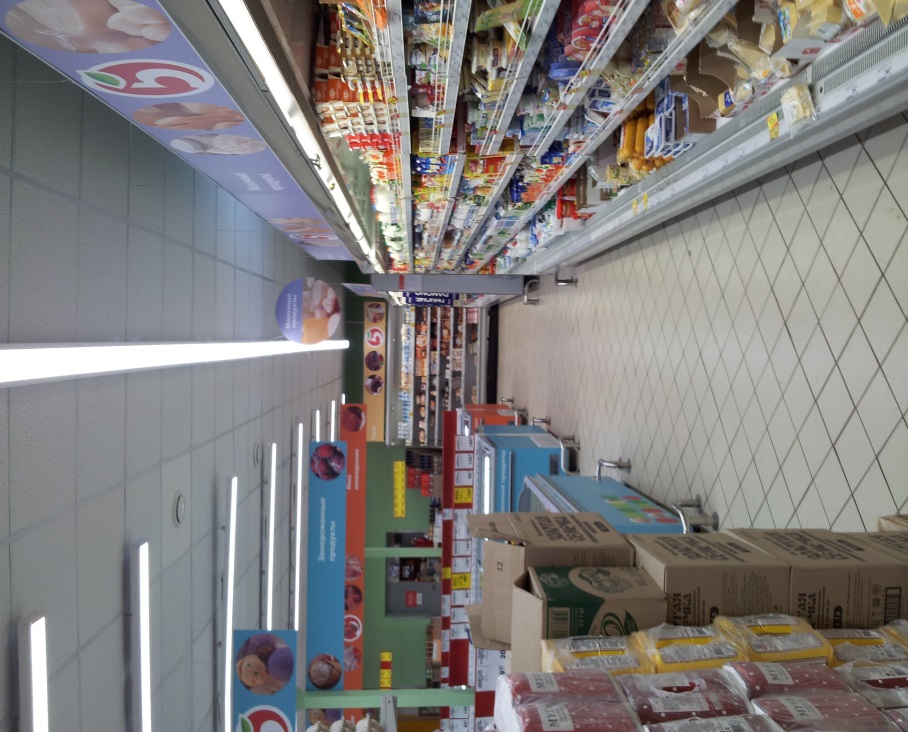 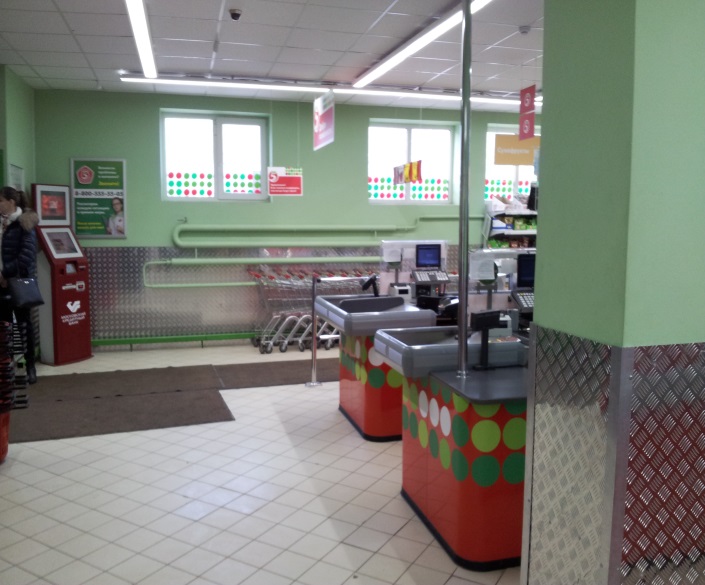 Магазин "Пятерочка" (МО, Рузский р-н, п. Тучково, ул. 2-я Москворецкая, д. 19)
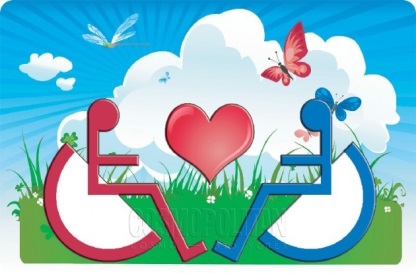 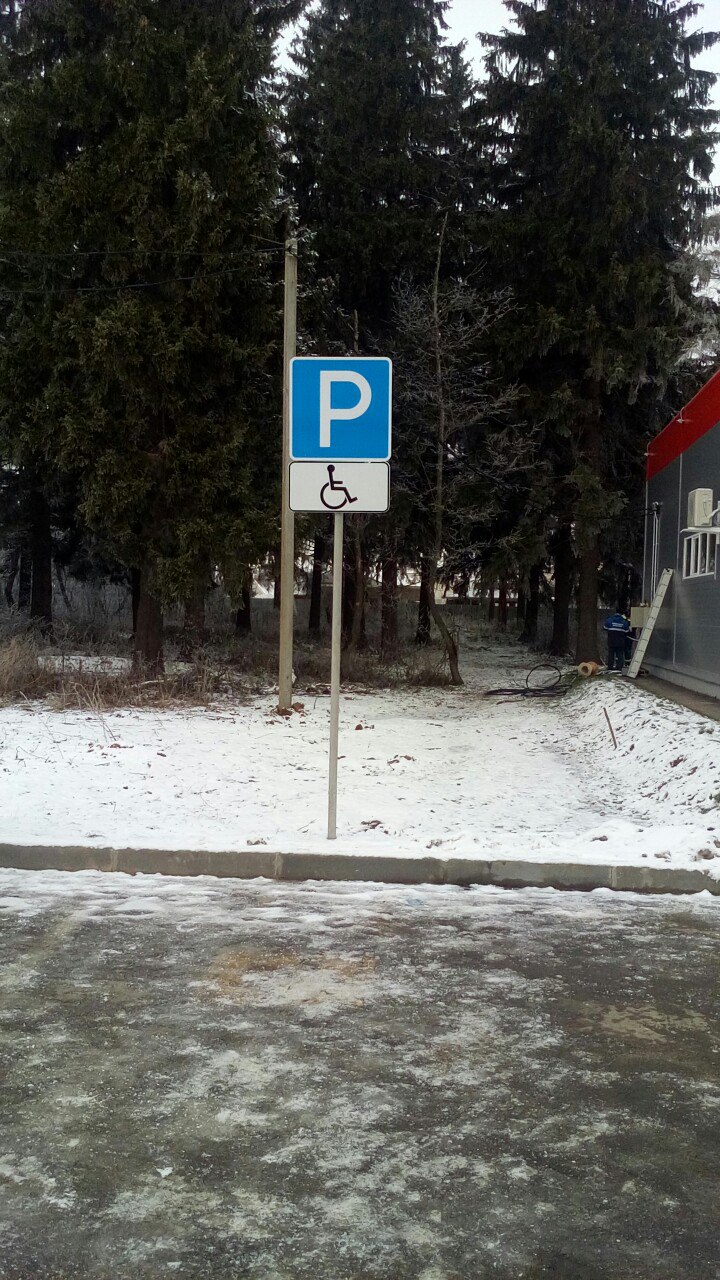 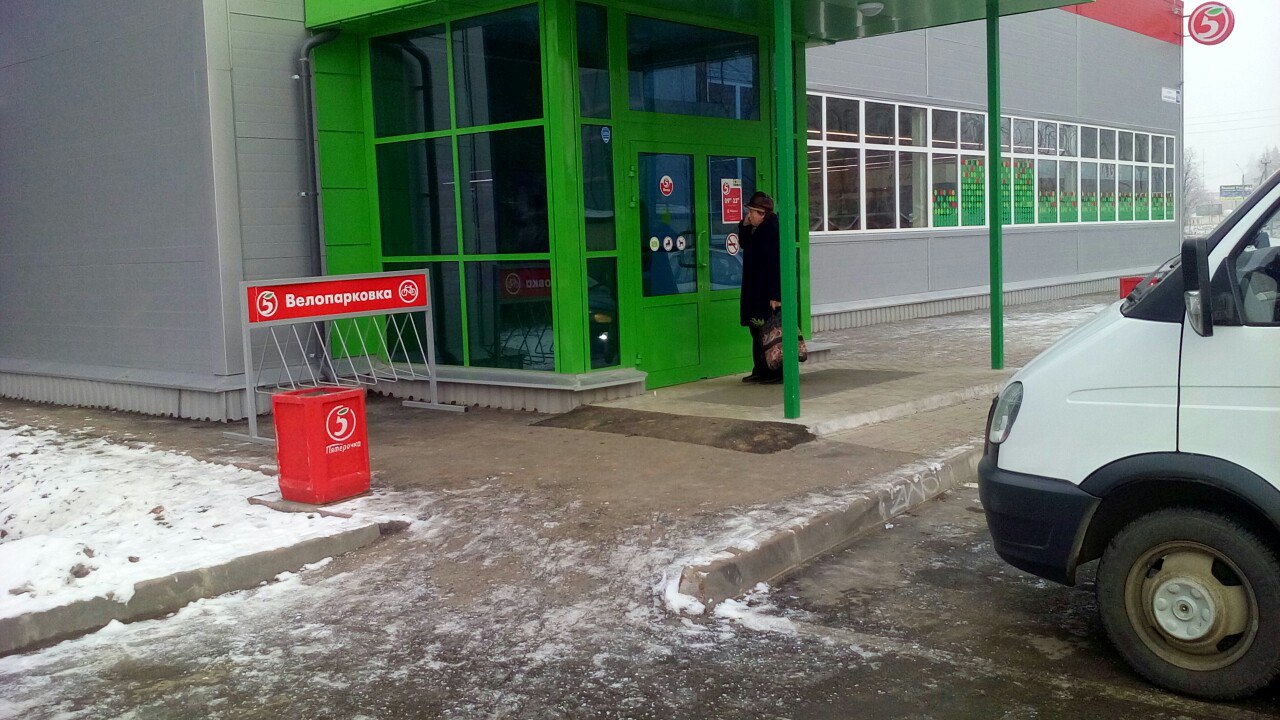 НЕДОСТАТКИ:
парковка для инвалидов не соответствует установленным нормативам (по нанесенной разметке);
дренажные решетки не соответствуют установленным нормативам;
отсутствуют тактильные средства информации; 
отсутствуют направляющие информационные знаки на пути эвакуации.
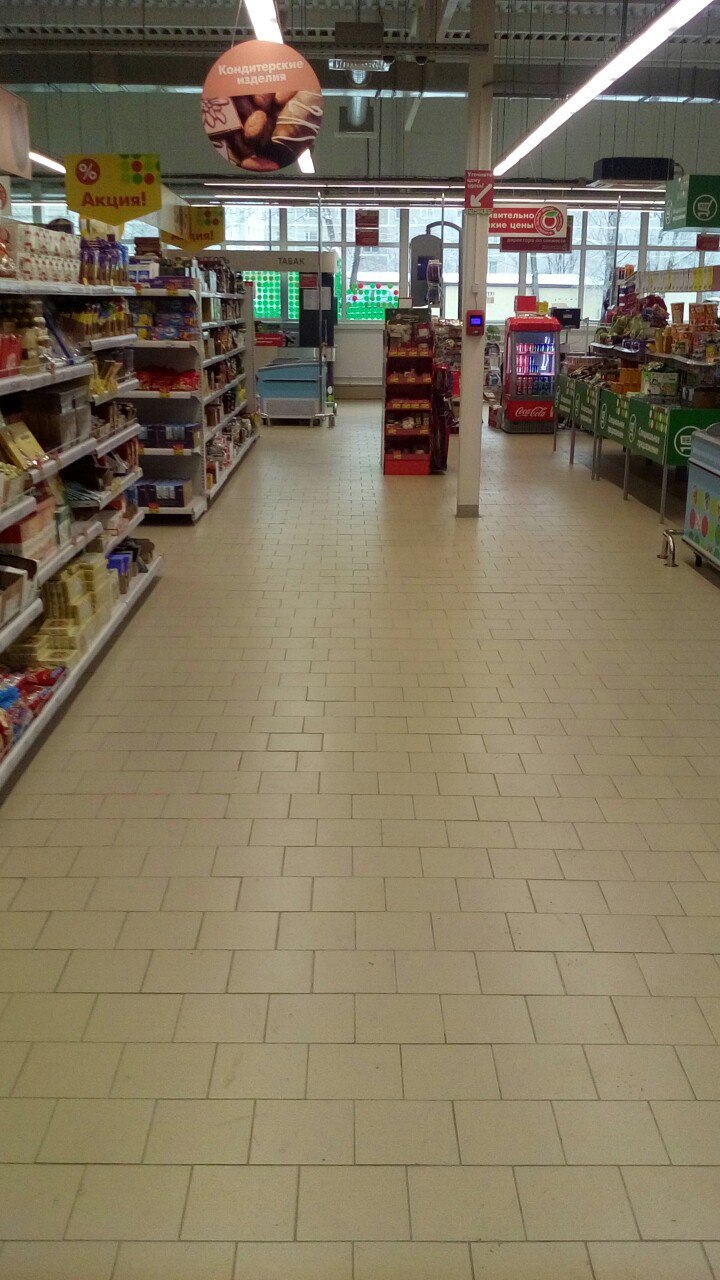 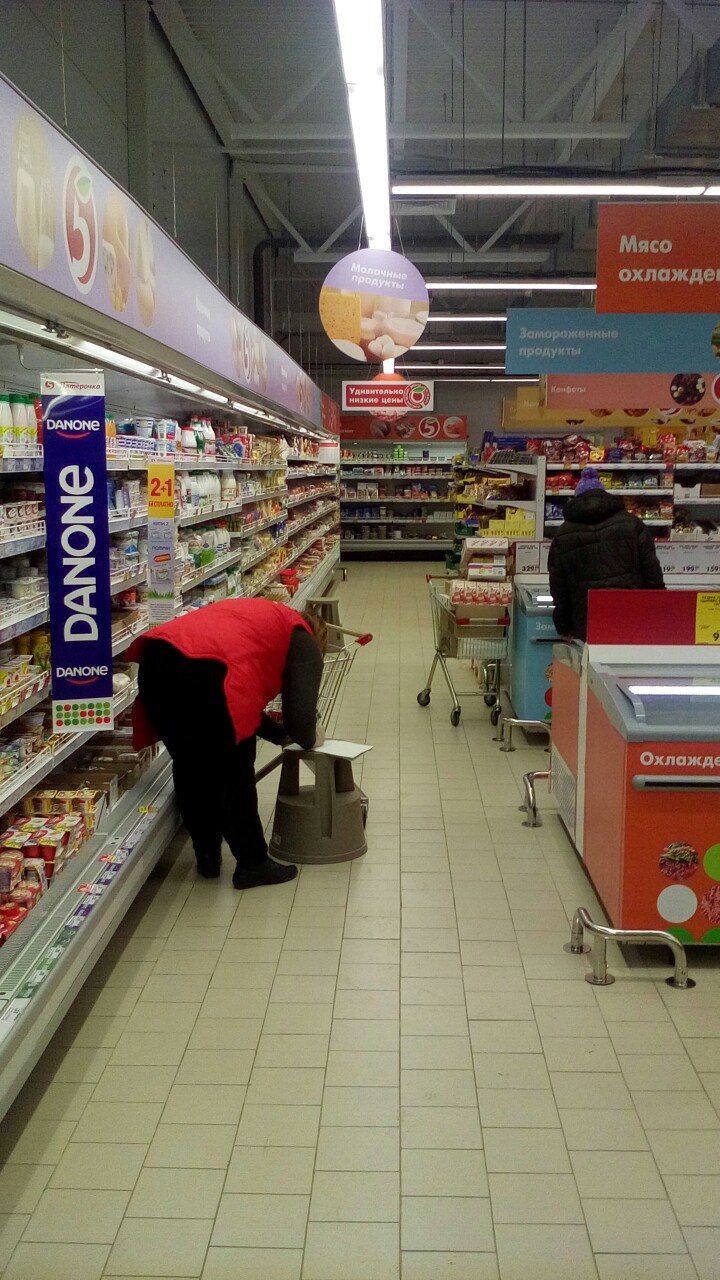 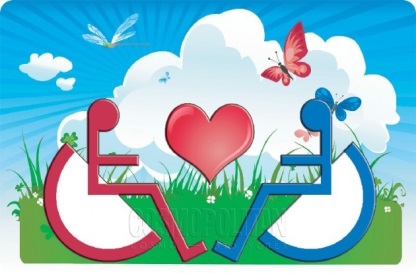 Магазин "Магнит" (МО, Рузский р-н,      п. Тучково, ул. Восточный микрорайон, д. 30)
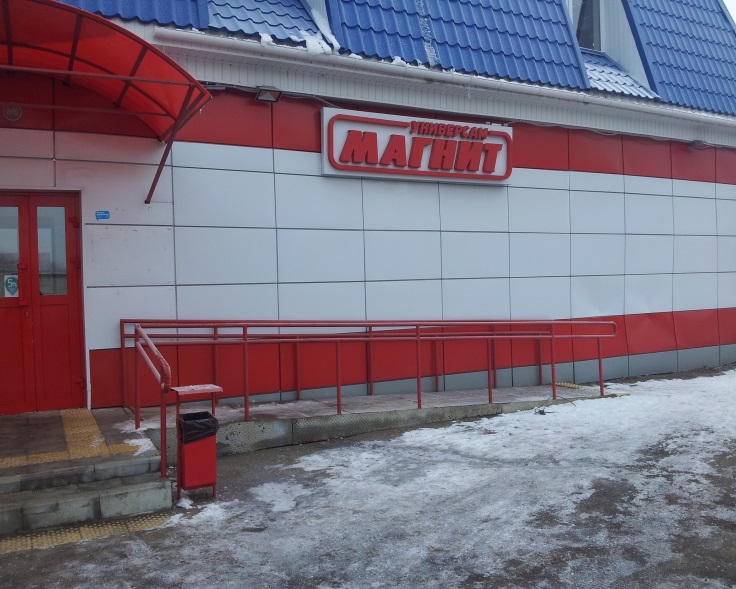 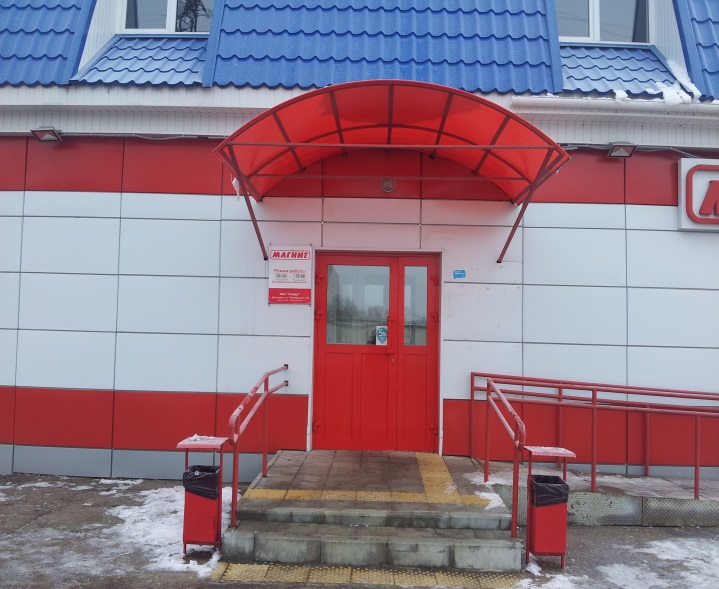 НЕДОСТАТКИ:
отсутствуют парковочные места для т/с инвалидов;
ширина входных дверей(2) - 83см и 85см;
ковровые покрытия не закреплены;
дренажные решетки не соответствуют установленным нормативам;
отсутствует схема эвакуации, а также информационные знаки на пути эвакуации;
отсутствуют тактильные средства информации.
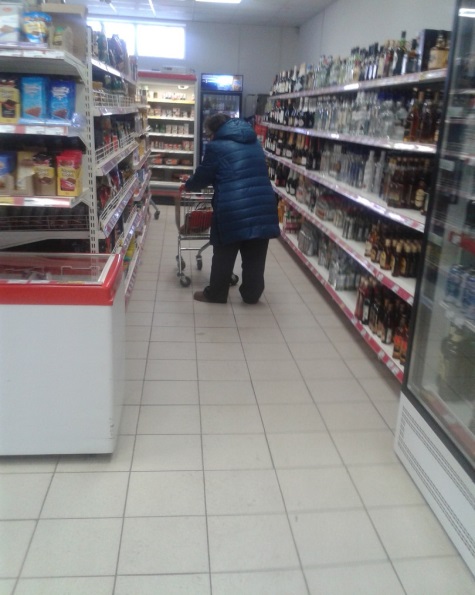 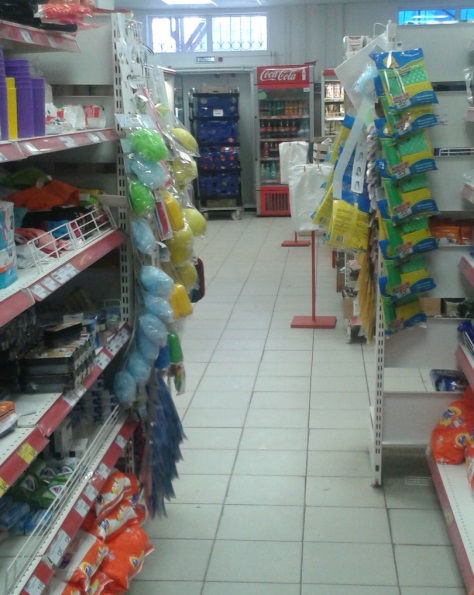 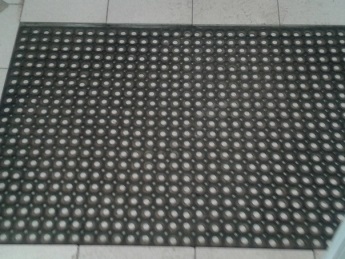 Торговый центр «Устименко Е.В.» (МО, Рузский р-н, п. Тучково,  ул. Партизан,  д.5)
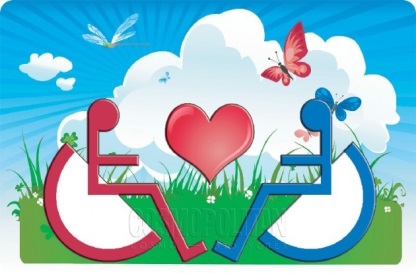 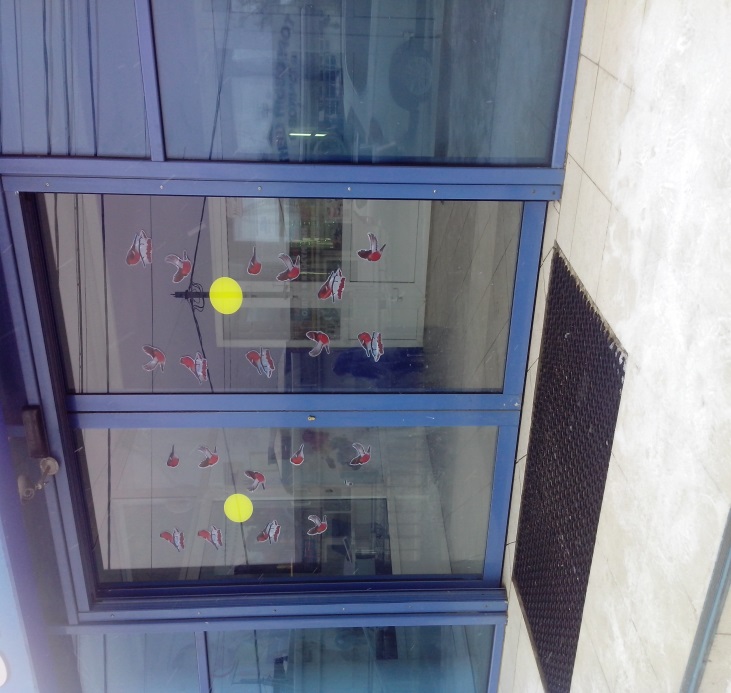 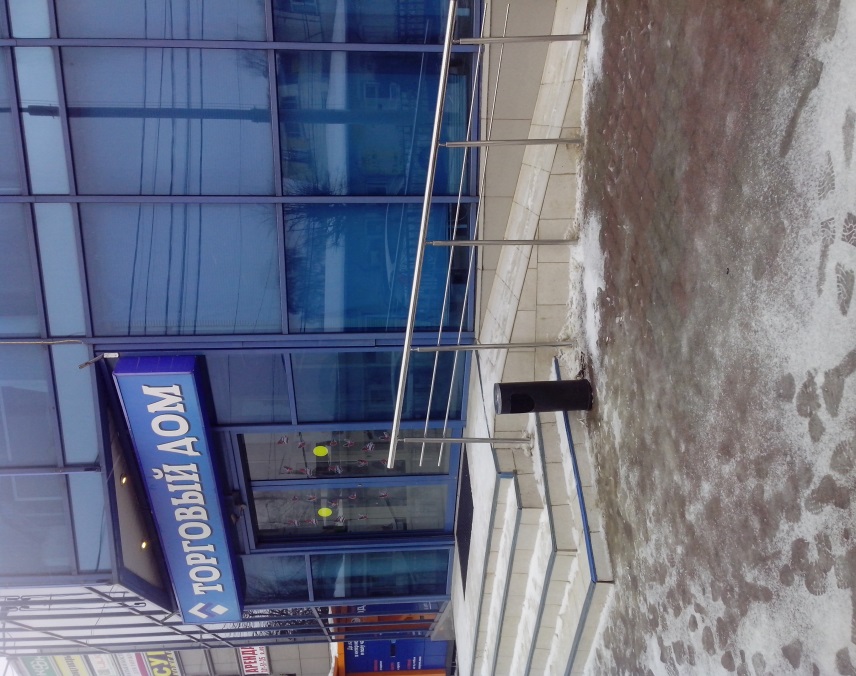 НЕДОСТАТКИ:
пандус не соответствует нормативам;
отсутствует навес;
отсутствует водоотвод;
дренажные решетки не соответствуют установленным нормативам;
высота порога – 3 см.;
вспомогательные средства для подъёма на 2 этаж отсутствуют.
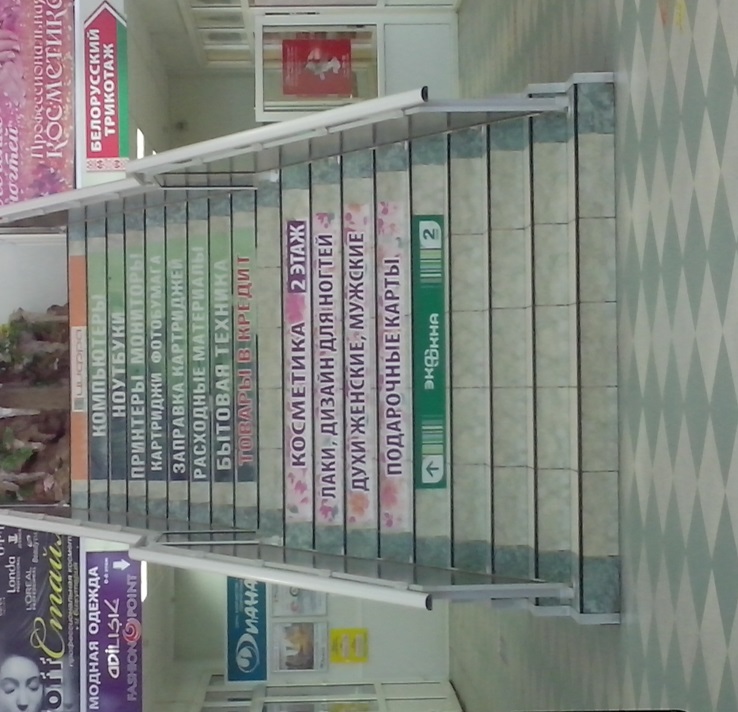 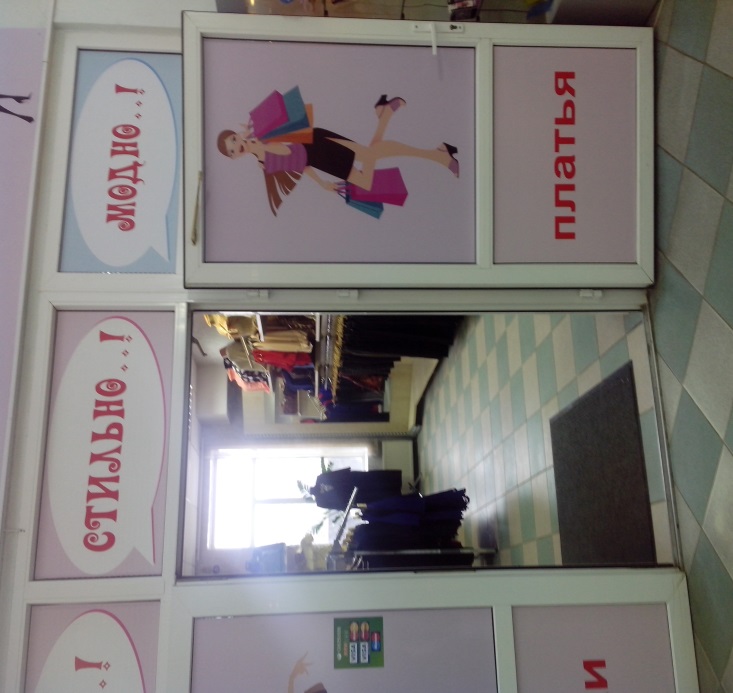 Магазин "Дикси" (МО, Рузский р-н,         п. Тучково, ул. Лебеденко,  д. 23-б)
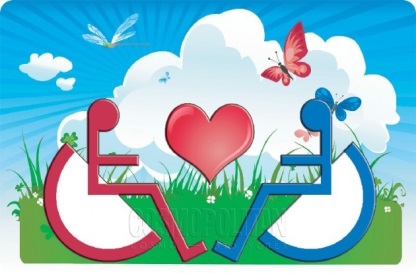 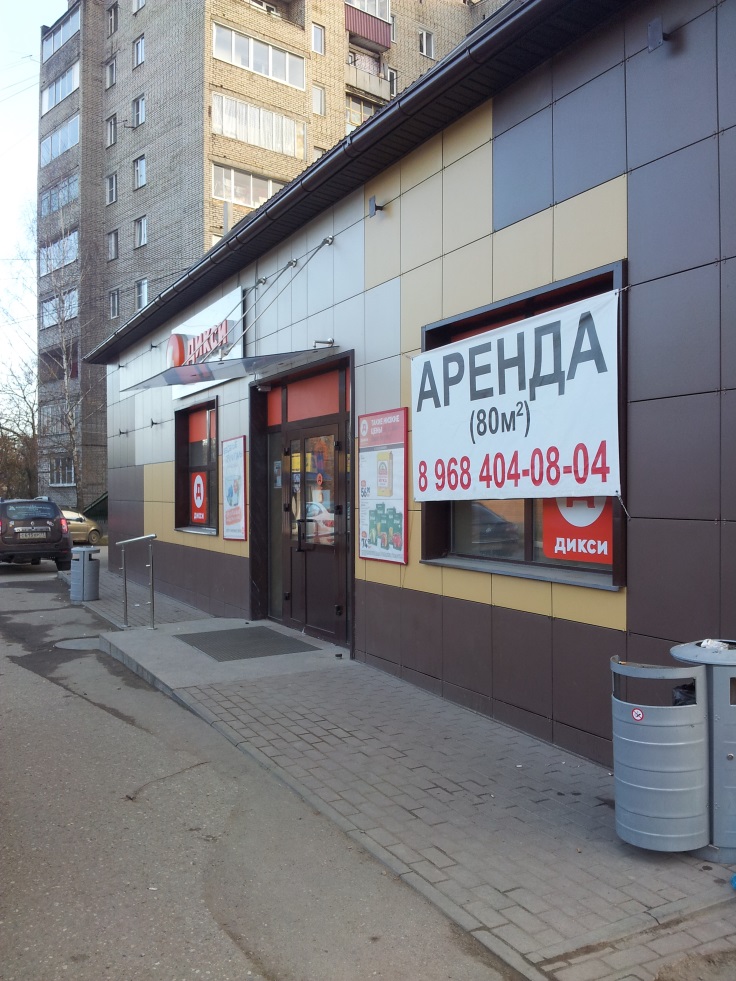 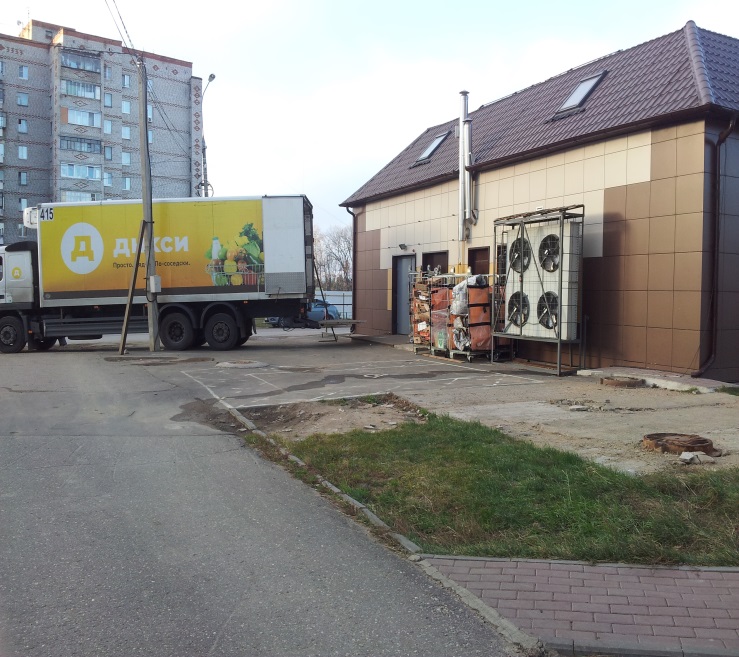 НЕДОСТАТКИ:
обозначение места парковки т/с инвалидов не соответствует установленным нормативам;
на пандусе установлен один поручень высотой 1,04 м.;
размер входной площадки составляет 1,79 м.;
дренажные решетки не соответствуют установленным нормативам;
ковровые покрытия не закреплены;
отсутствует схема эвакуации;
отсутствует информационная мнемосхема.
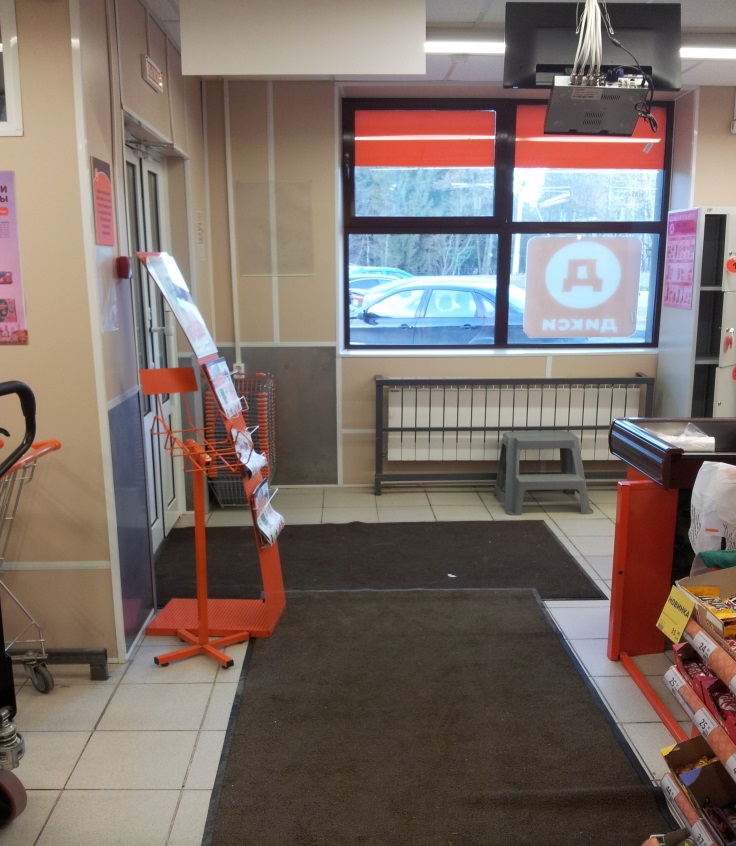 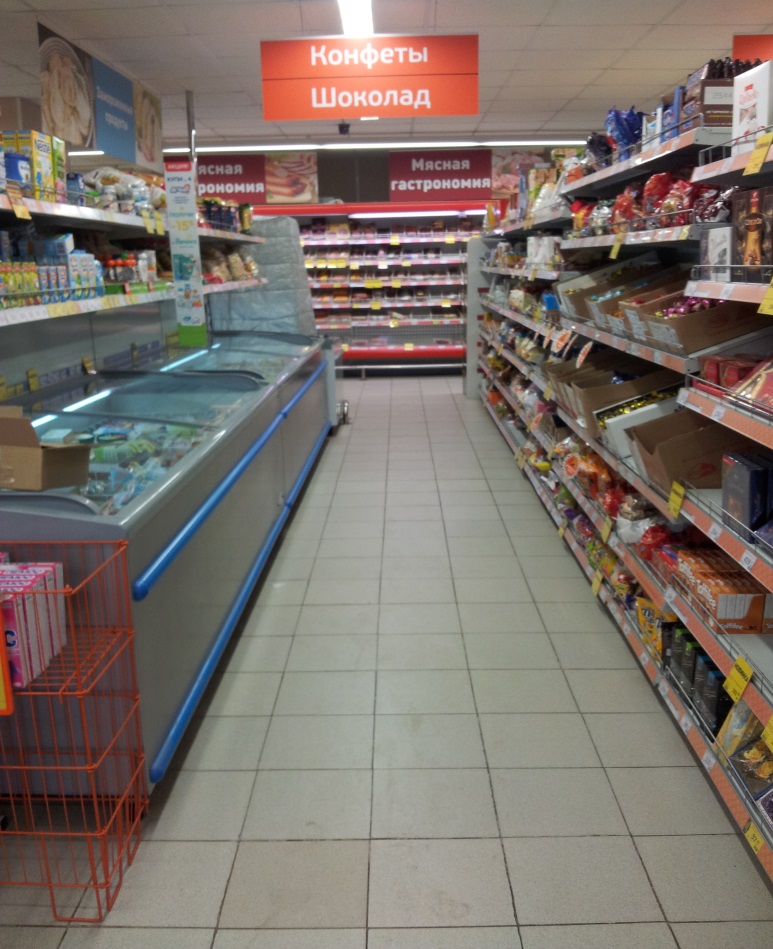 Магазин "Пятерочка" (МО, Рузский р-н, п. Тучково, ул. Силикатная,  д. 2)
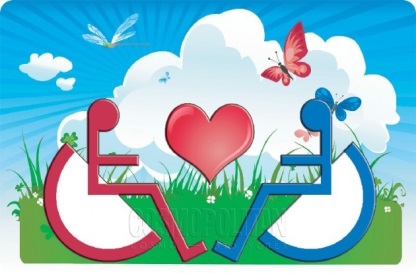 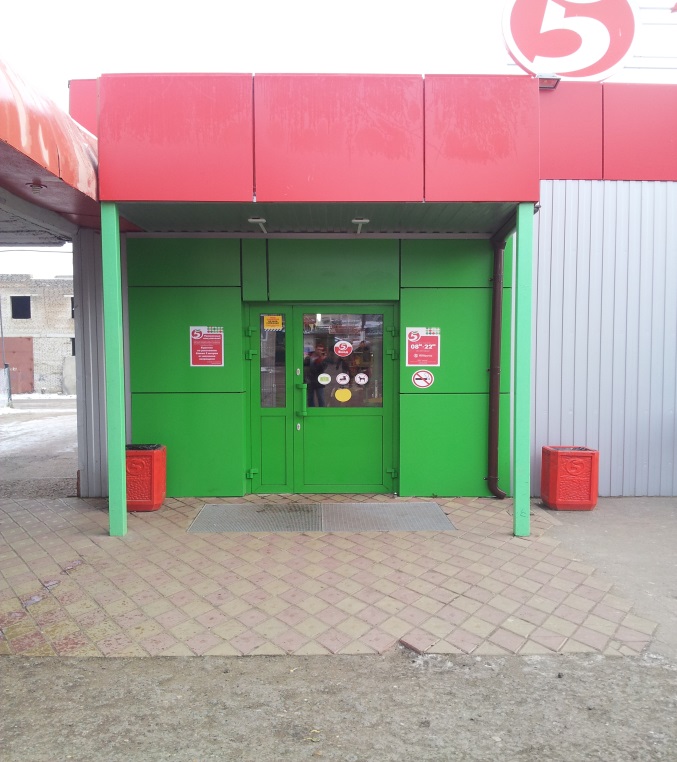 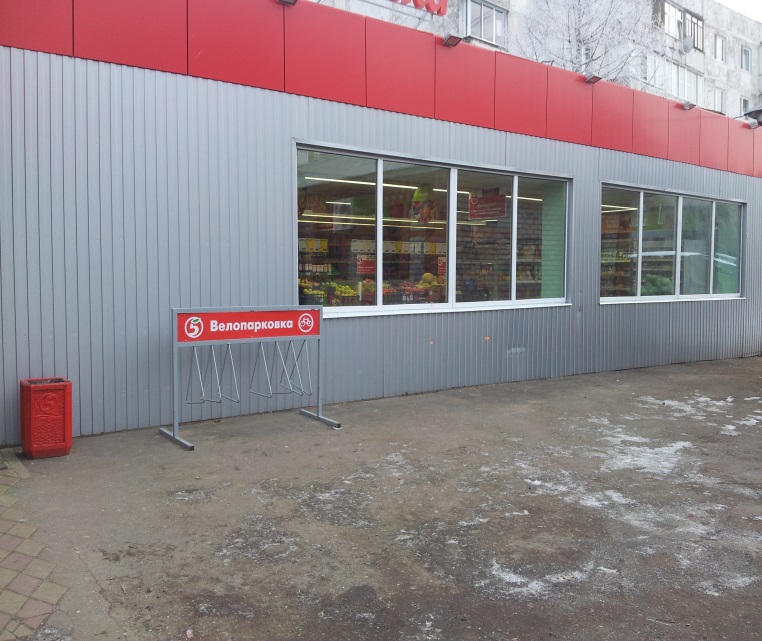 НЕДОСТАТКИ:
отсутствуют парковочные места для т/с инвалидов;
ширина входных дверей (2) - 83см и 85см;
ковровые покрытия не закреплены;
отсутствует схема эвакуации, а также информационные знаки на пути эвакуации;
отсутствуют тактильные средства информации.
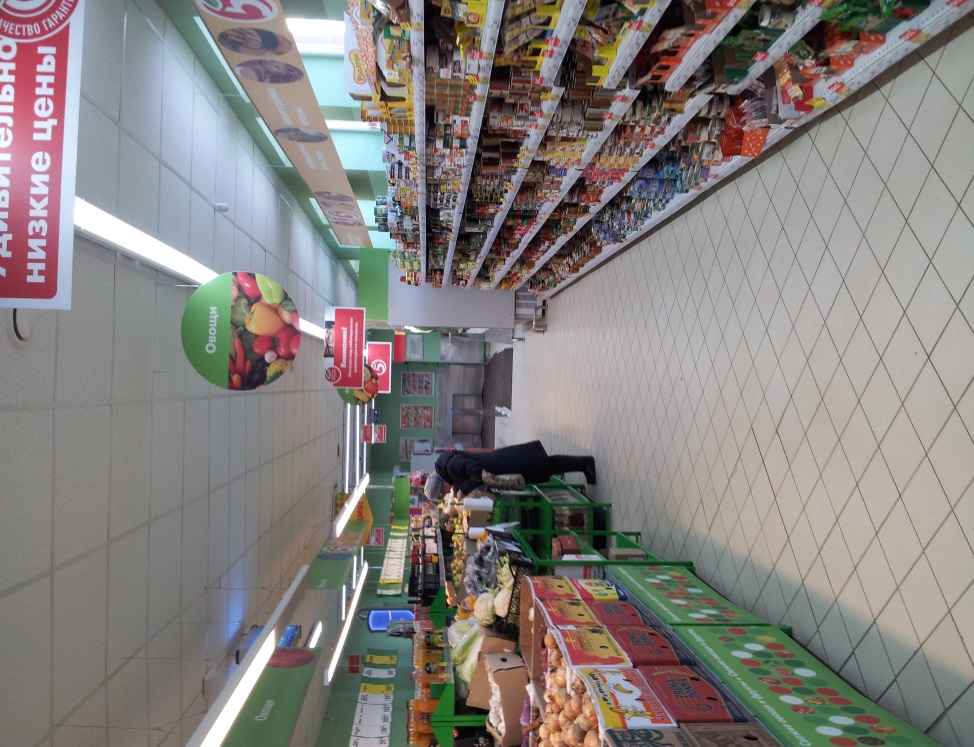 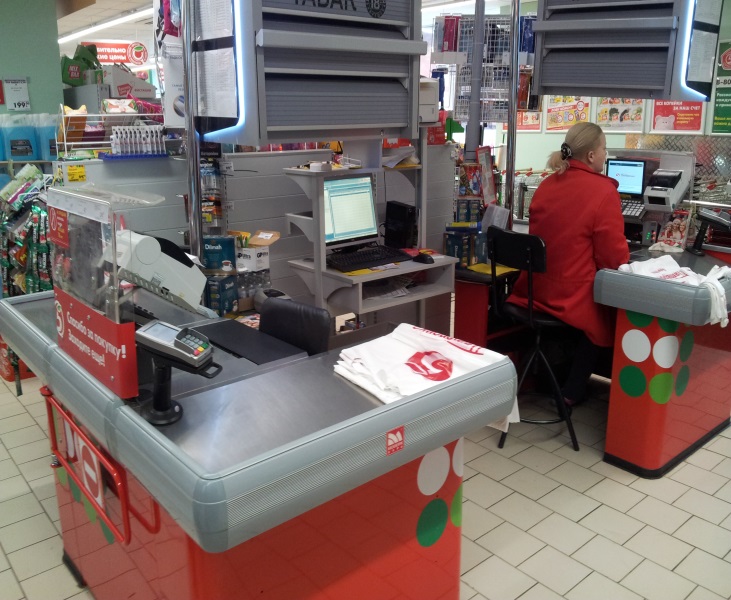 Магазин "Дикси" (МО, Рузский р-н,          д. Покров, уч. 51)
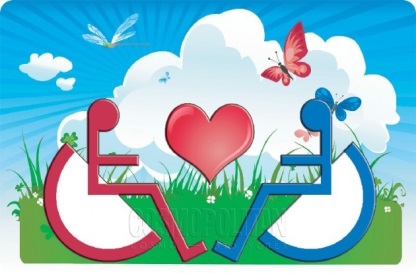 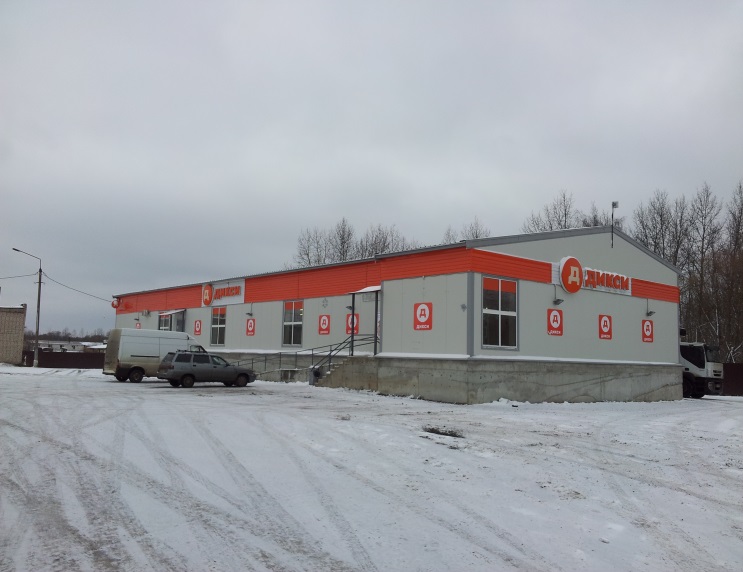 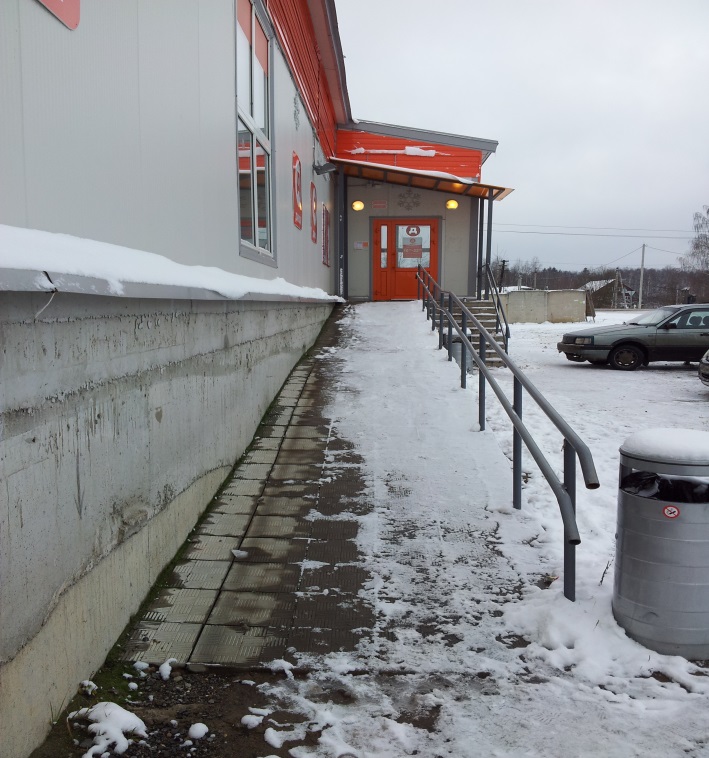 НЕДОСТАТКИ:
отсутствуют парковочные места для т/с инвалидов;
на пандусе установлен парный поручень с одной стороны;
угол наклона пандуса не соответствует нормативам;
краевые ступени лестничного марша не выделены цветом или фактурой;
дренажные решетки не соответствуют установленным нормативам (просвет ячейки 3 см.);
ширина входной двери – 83 см;
ковровые покрытия не закреплены;
отсутствует информационная мнемосхема.
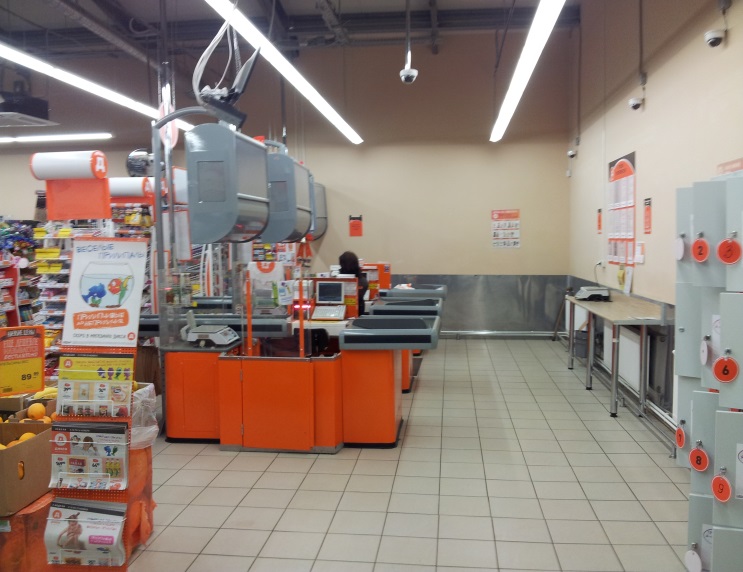 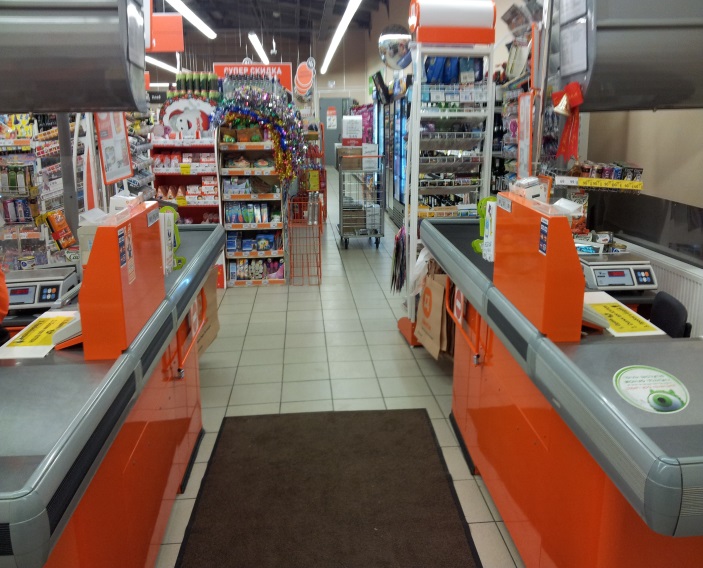 Магазин "Дикси" (МО, Рузский р-н,        п. Колюбакино, ул. Майора Алексеева, уч. 51)
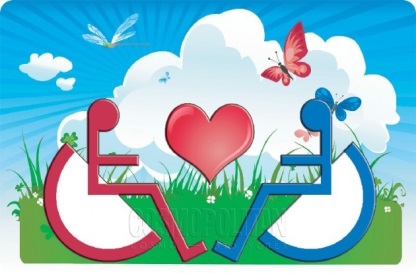 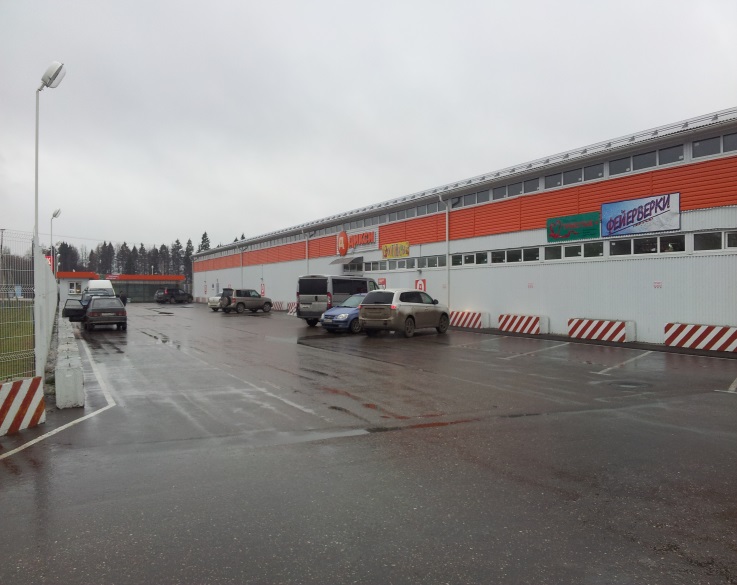 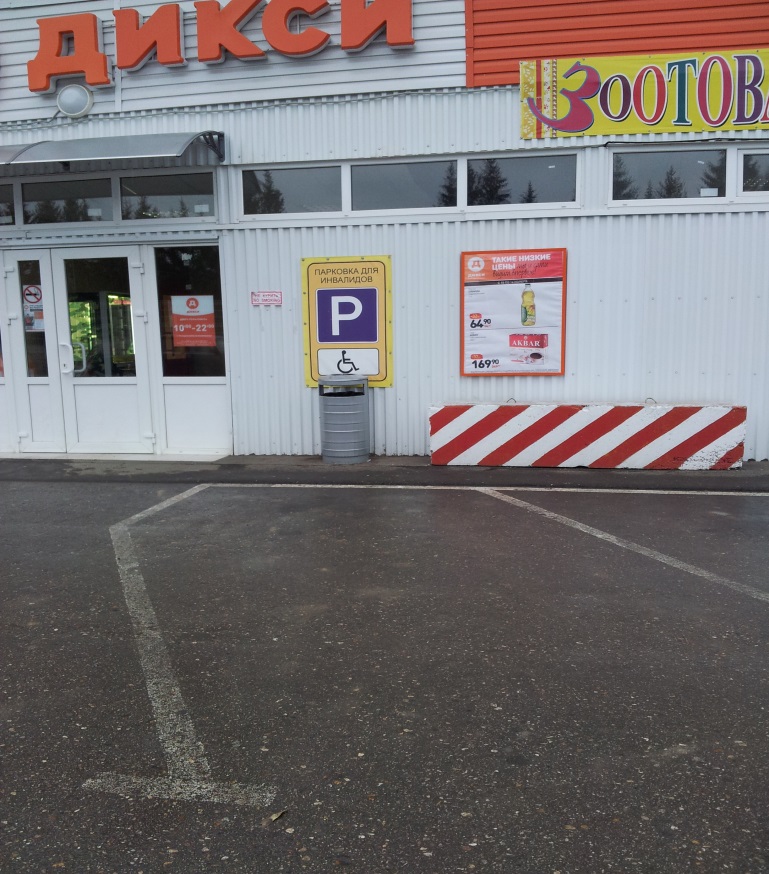 НЕДОСТАТКИ:
отсутствуют парковочные места для т/с инвалидов;
ширина входной двери – 82 см;
ковровые покрытия не закреплены;
отсутствует схема эвакуации, а также информационные знаки на пути эвакуации;
отсутствуют тактильные средства информации.
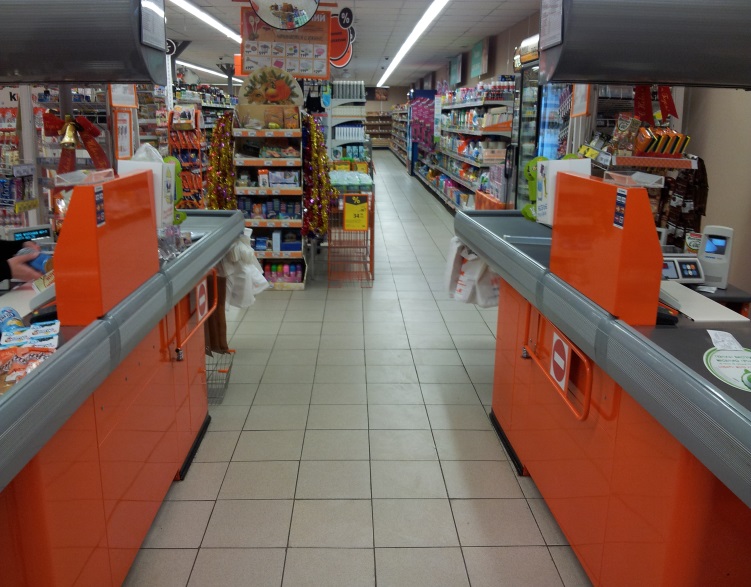 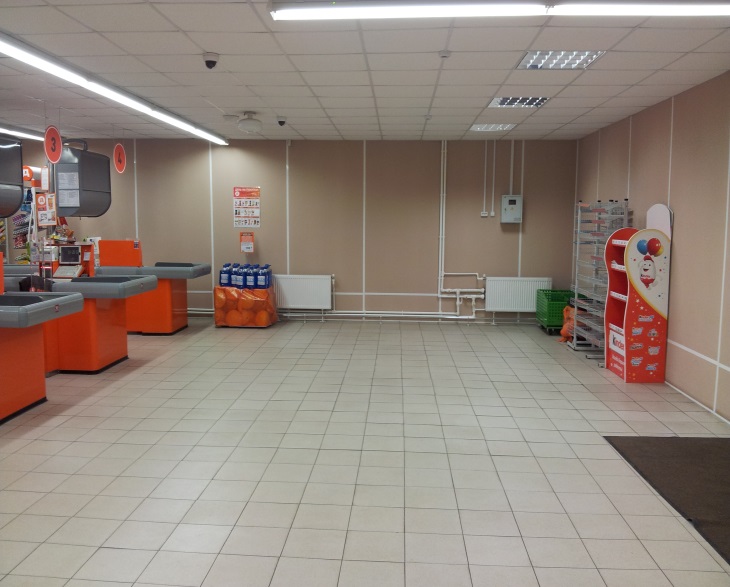 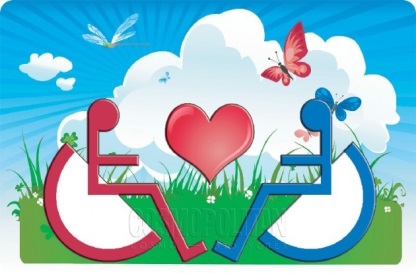 Магазин "Дикси" (МО, Рузский р-н,        п. Колюбакино, ул. Майора Алексеева,  д. 1-а)
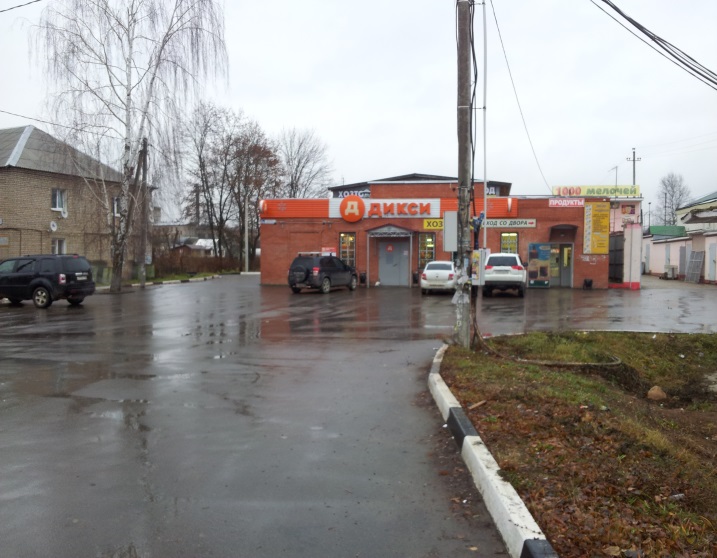 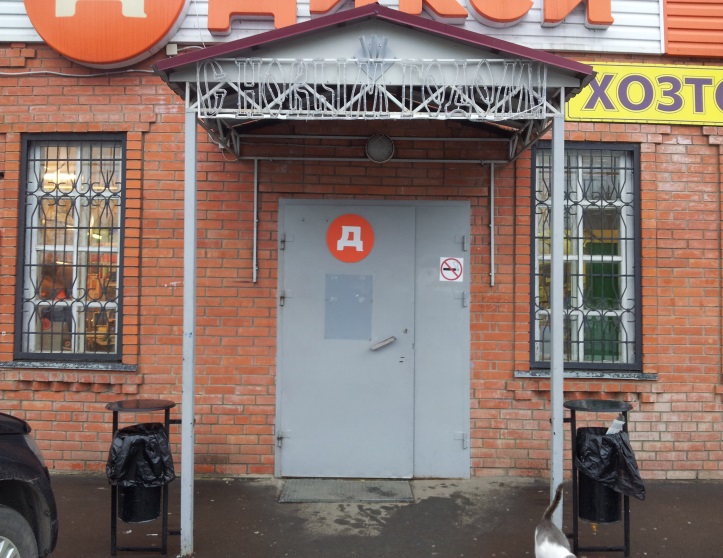 НЕДОСТАТКИ:
отсутствуют парковочные места для т/с инвалидов;
глубина тамбура составляет 1,4 м.;
дренажная решетка при входе выступает над поверхностью пола; 
дренажные решетки не соответствуют установленным нормативам (просвет ячейки           3 см.);
ширина входной двери менее         90 см;
ковровые покрытия не закреплены;
отсутствует информационная мнемосхема.
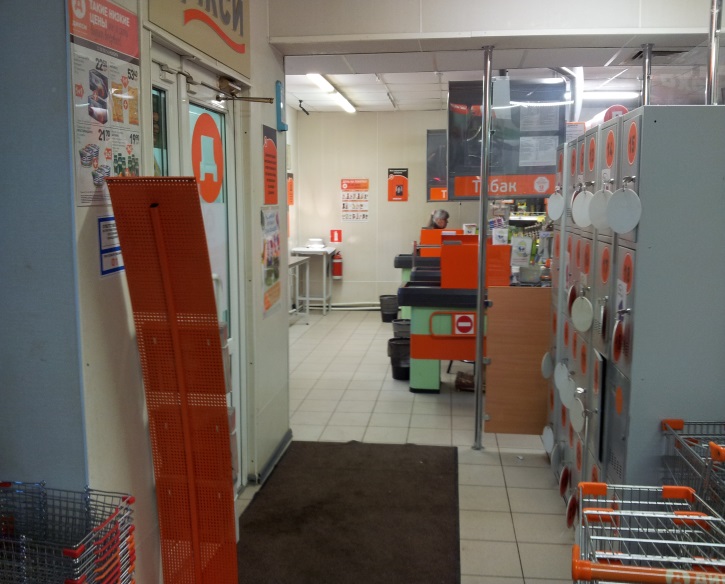 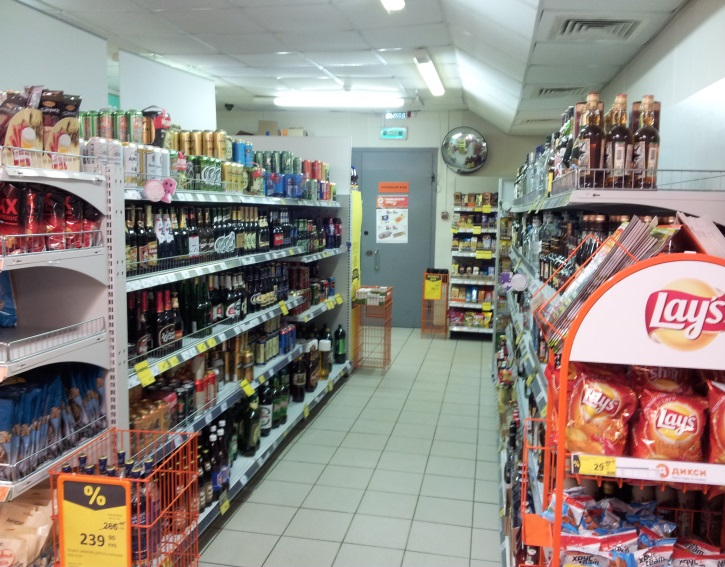 Магазин «Продукты» (МО, Рузский р-н, д. Орешки, д.82)
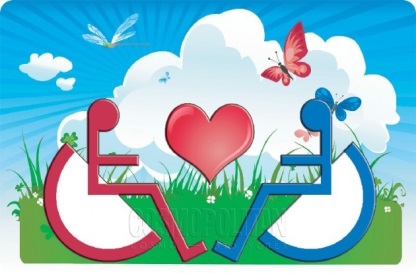 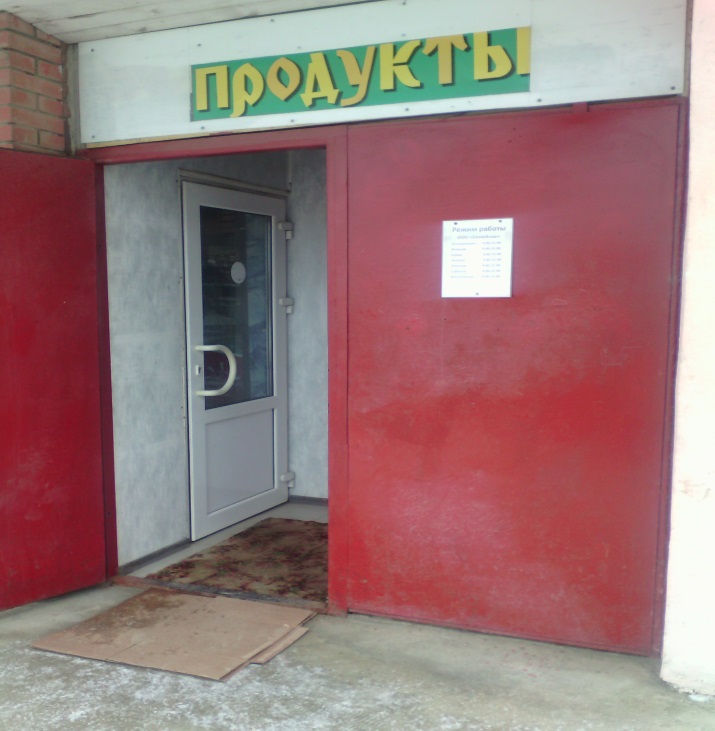 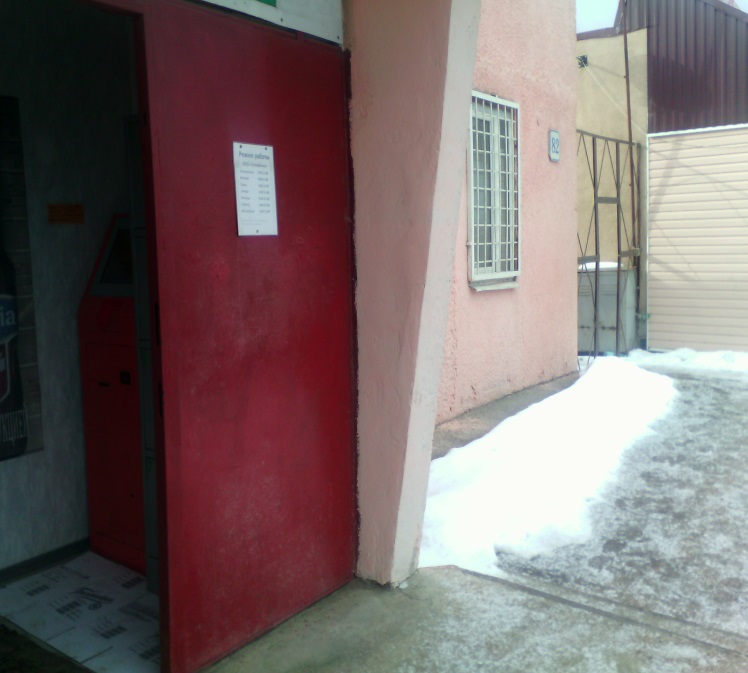 НЕДОСТАТКИ:
отсутствует пандус;
отсутствует кнопка вызова помощника;
отсутствует контрастная маркировка на двери;
ширина дверного проёма – 80 см.;
отсутствует информационная мнемосхема.
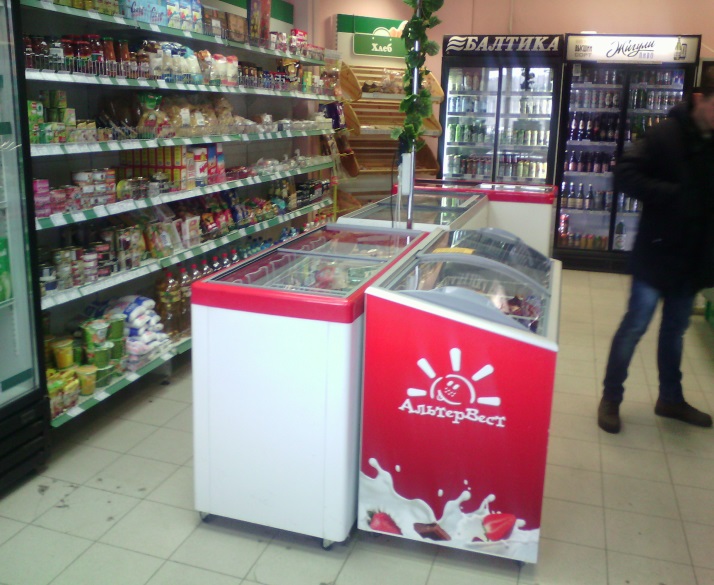 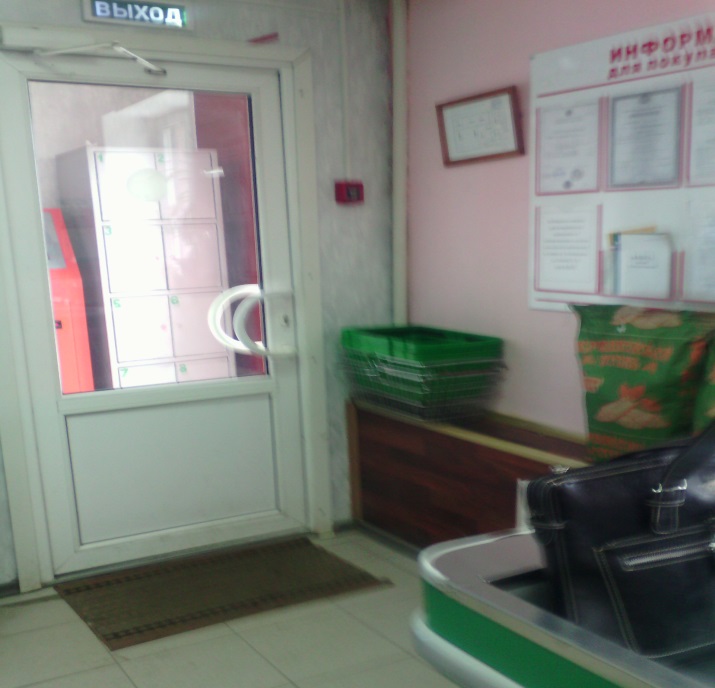 Универсам «Простор» (МО, Рузский р-н, д. Поречье, д.85)
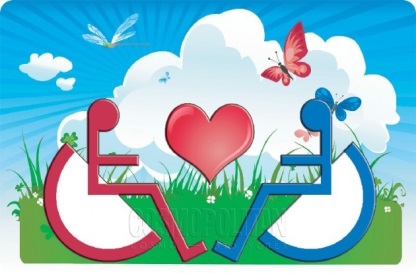 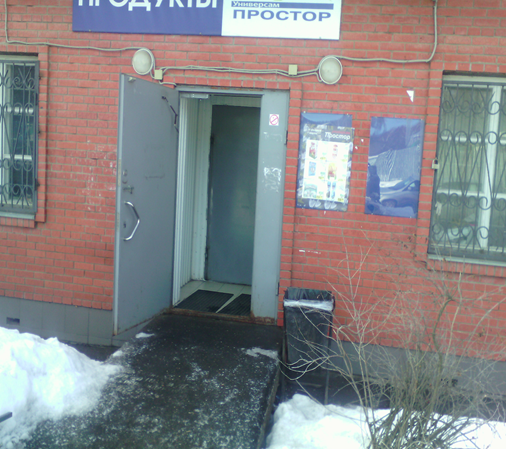 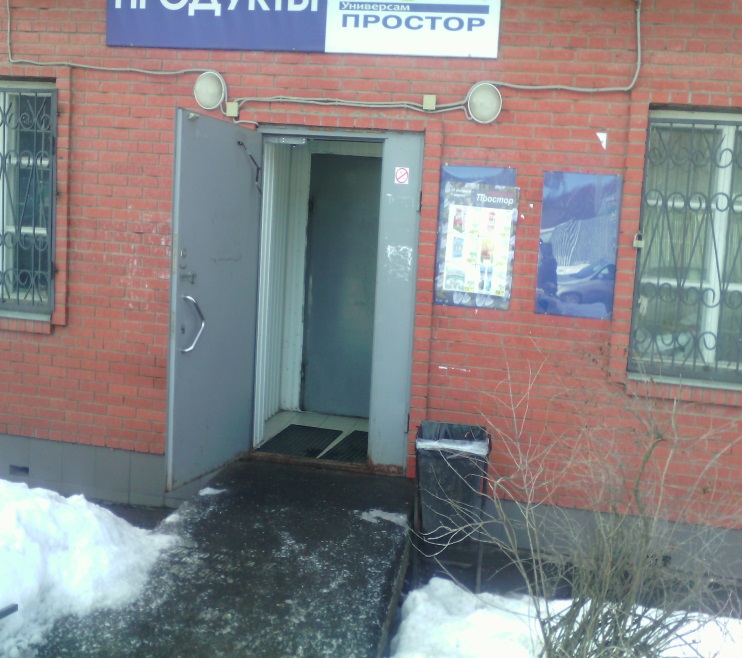 НЕДОСТАТКИ:
отсутствуют парковочные места для т/с инвалидов;
высота порога – 6 см.;
отсутствует план эвакуации;
 отсутствует информационная мнемосхема.
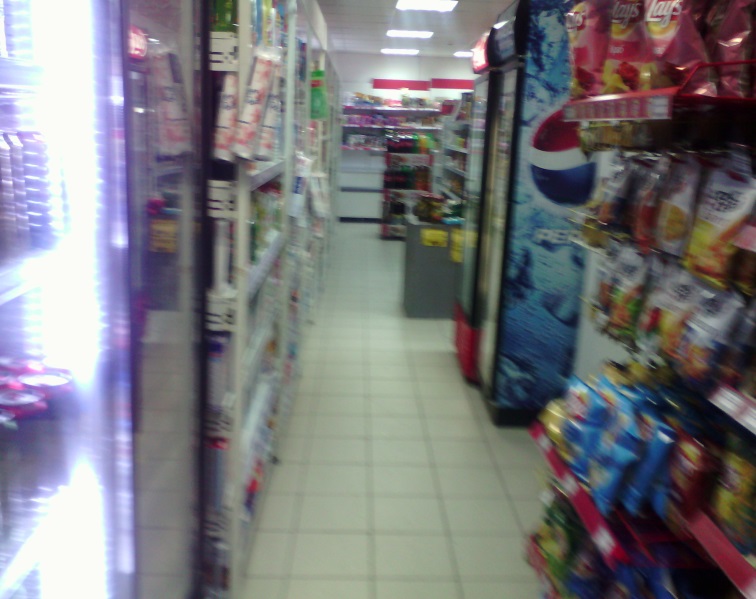 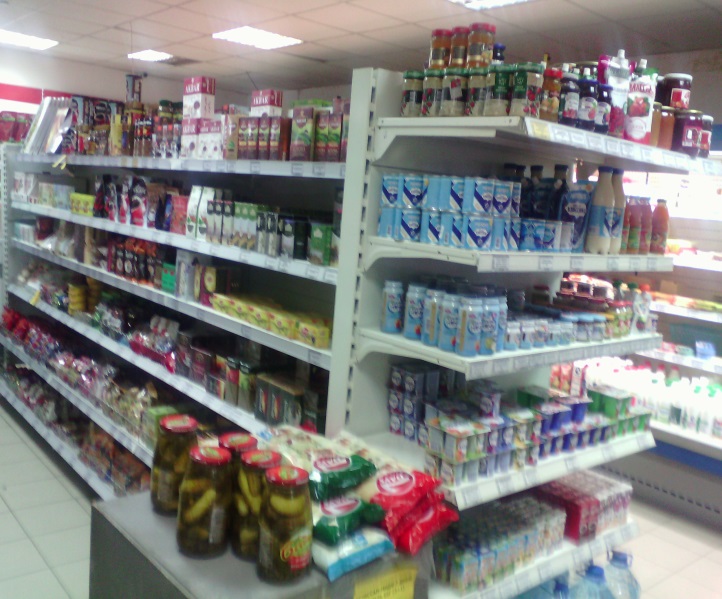 Магазин "Дикси" (МО, Рузский р-н,        п. Дорохово, ул. Виксне, д.14)
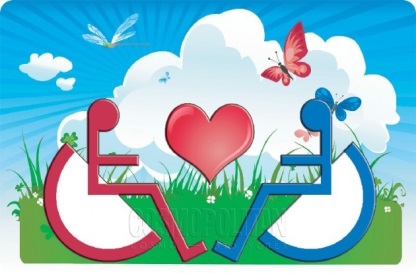 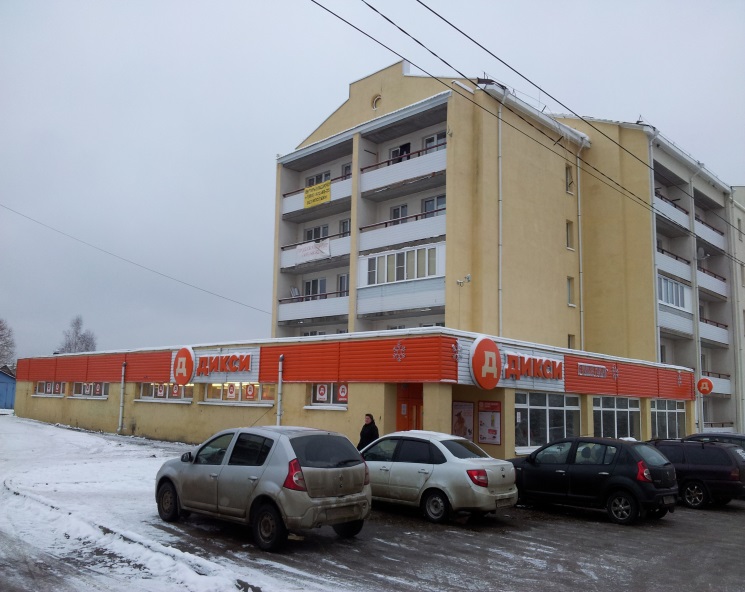 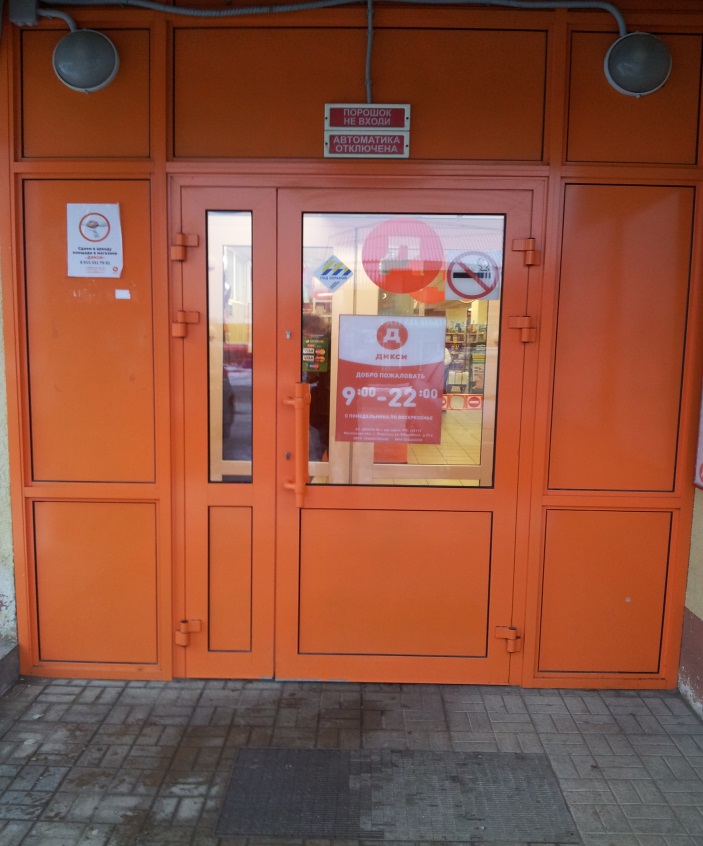 НЕДОСТАТКИ:
отсутствуют парковочные места для т/с инвалидов;
глубина тамбура составляет        1,37 м.;
дренажные решетки не соответствуют установленным нормативам (просвет ячейки  3 см.);
ширина входной двери –       77 см;
ковровые покрытия не закреплены;
отсутствует информационная мнемосхема.
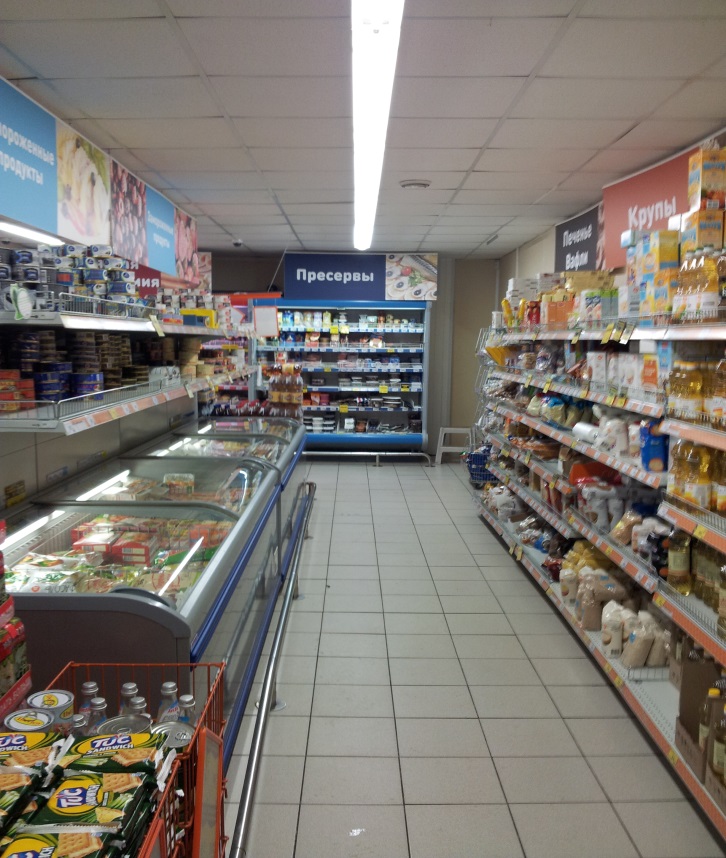 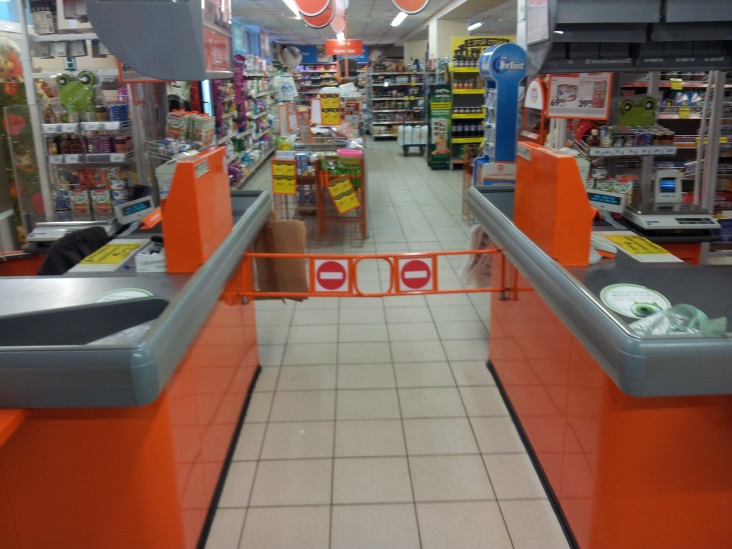 Магазин "Дикси" (МО, Рузский р-н, п. Дорохово, ул. Советская, д.4-а)
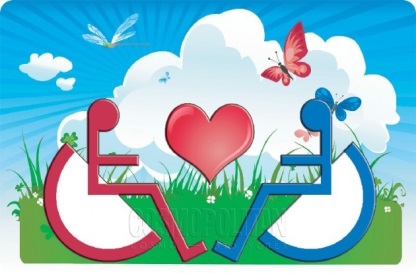 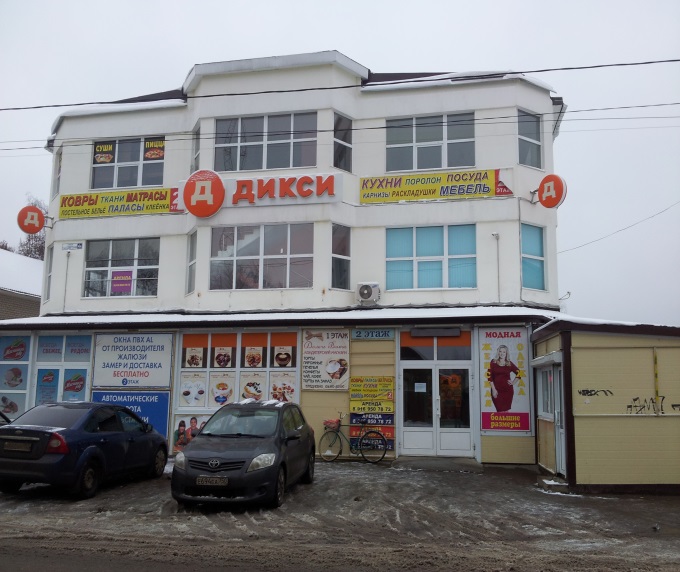 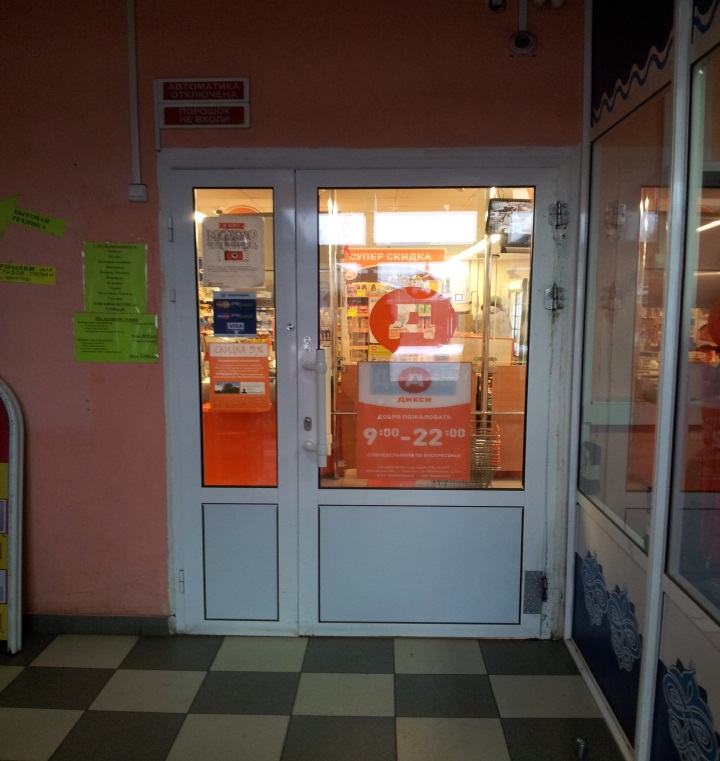 НЕДОСТАТКИ:
отсутствуют парковочные места для т/с инвалидов;
ковровые покрытия не закреплены;
отсутствует информационная мнемосхема.
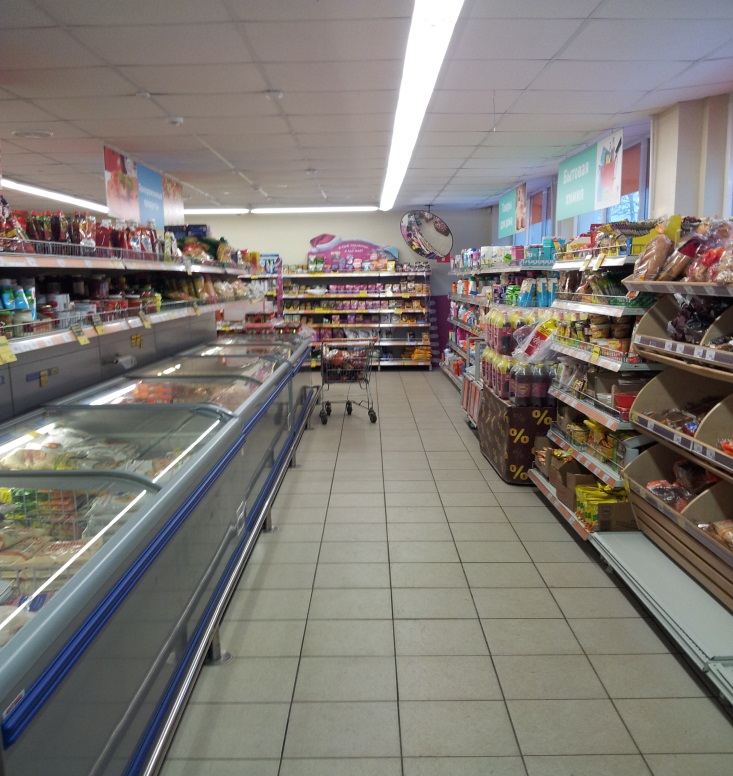 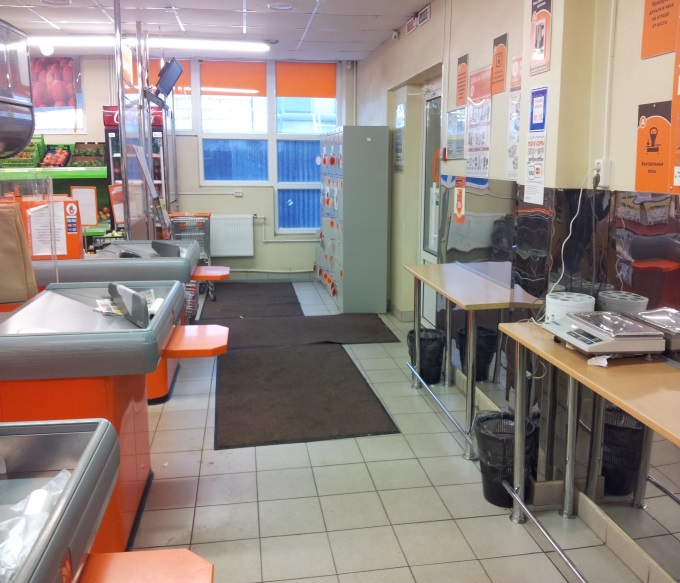 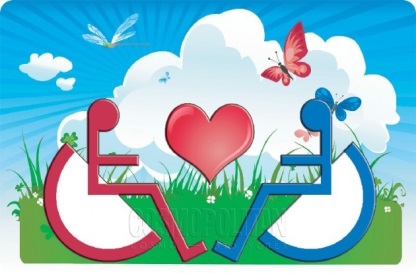 Торговый комплекс «Тройка» (МО, Рузский р-н, с. Никольское, ул. Советская, д.45)
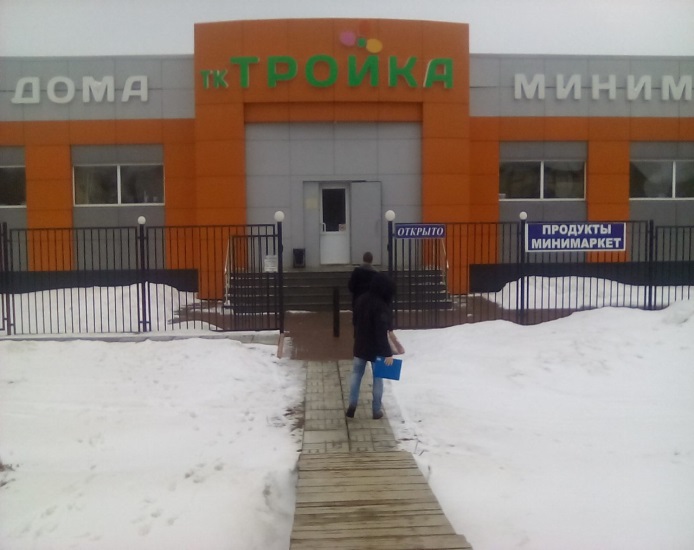 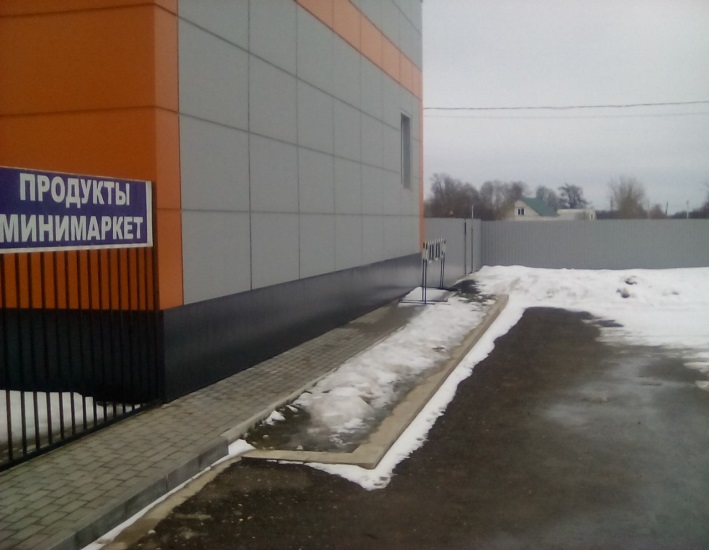 НЕДОСТАТКИ:
отсутствуют парковочные места для т/с инвалидов;
отсутствует пандус;
отсутствует кнопка вызова помощника;
отсутствует контрастная маркировка;
отсутствует разделительный поручень;
ширина дверных проёмов – 80 см.;
отсутствует план эвакуации;
отсутствует информационная мнемосхема.
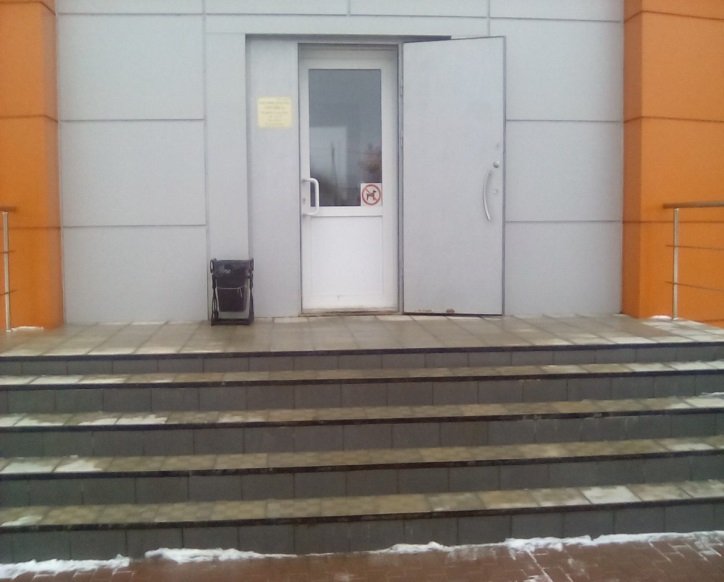 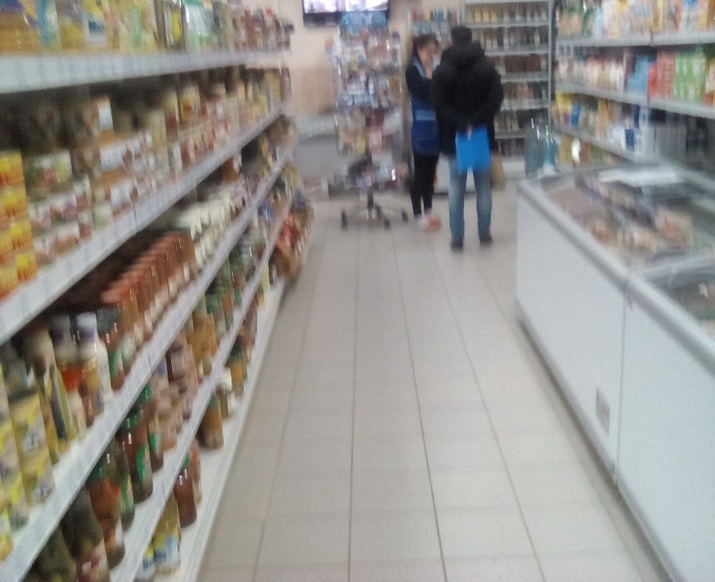 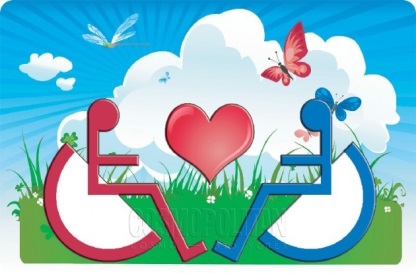 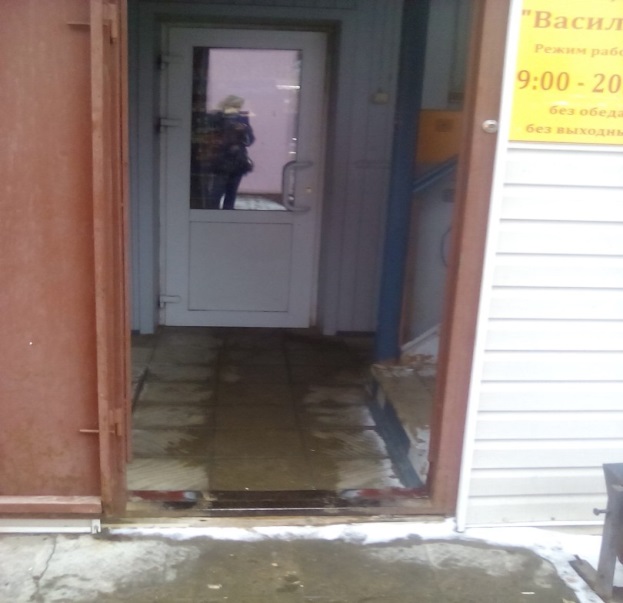 Магазин «Продукты «Василёк» (МО, Рузский р-н, с. Покровское, ул. Комсомольская, д.5)
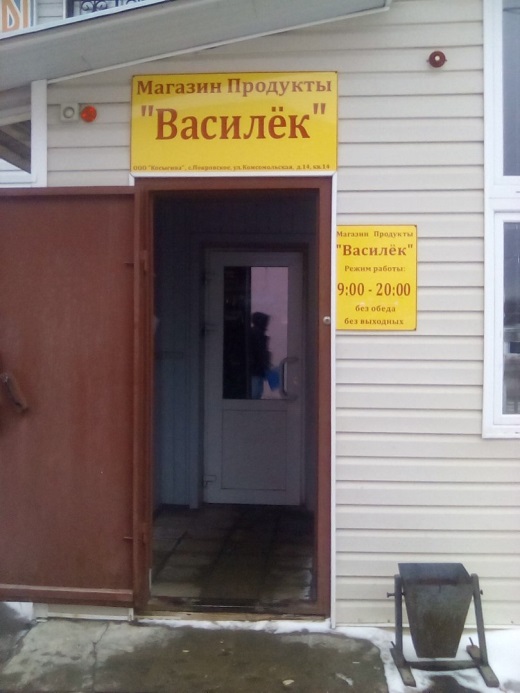 НЕДОСТАТКИ:
отсутствует кнопка вызова помощника;
отсутствует контрастная маркировка на двери;
высота порога – 9 см.;
ширина дверных проёмов – 70 см. и 80 см.;
отсутствует план эвакуации;
отсутствует информационная мнемосхема.
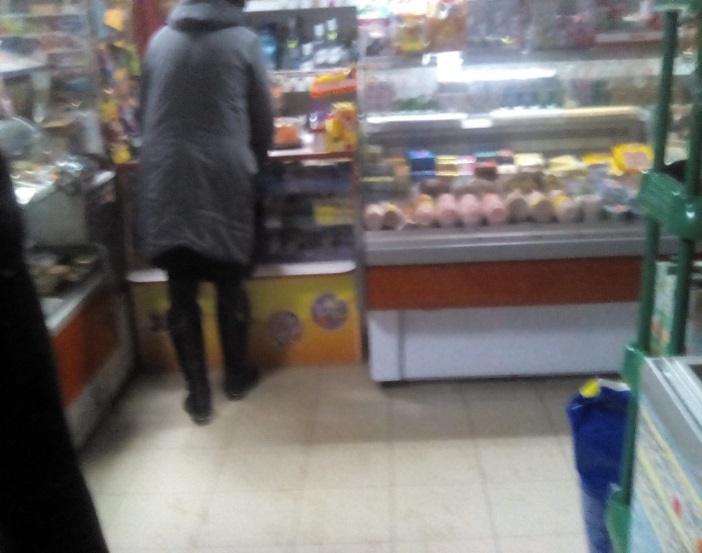 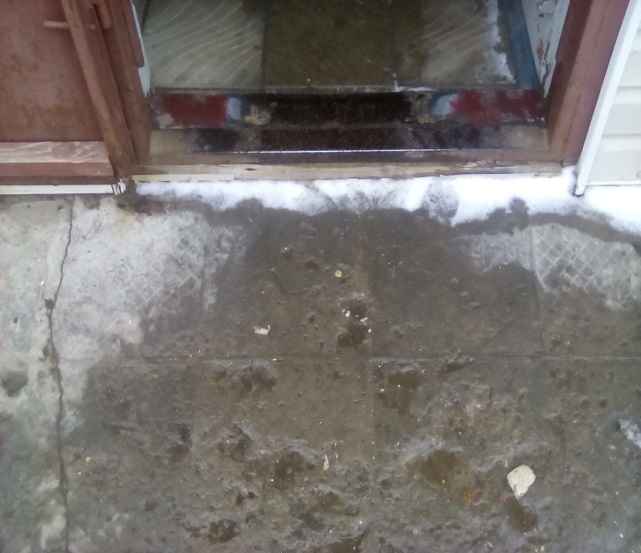 Магазин «Продукты» (МО, Рузский р-н, д. Нововолково, д.9)
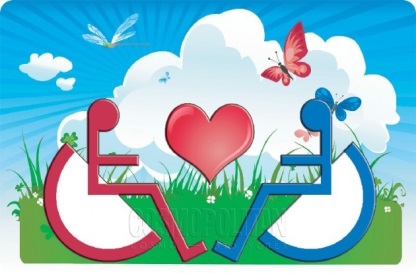 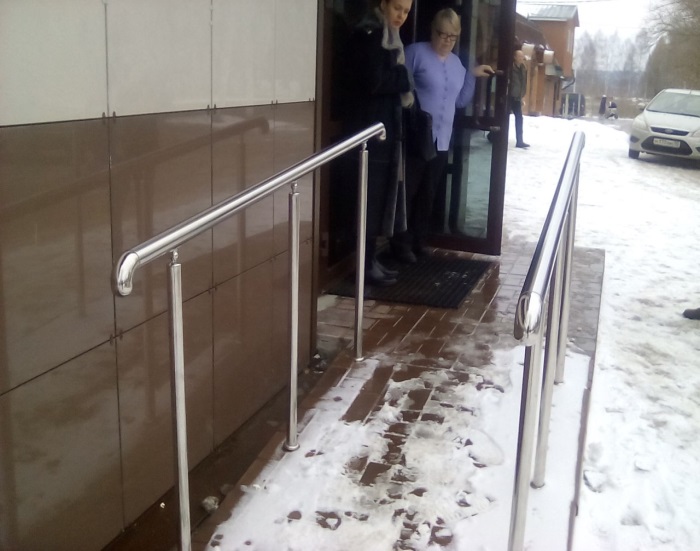 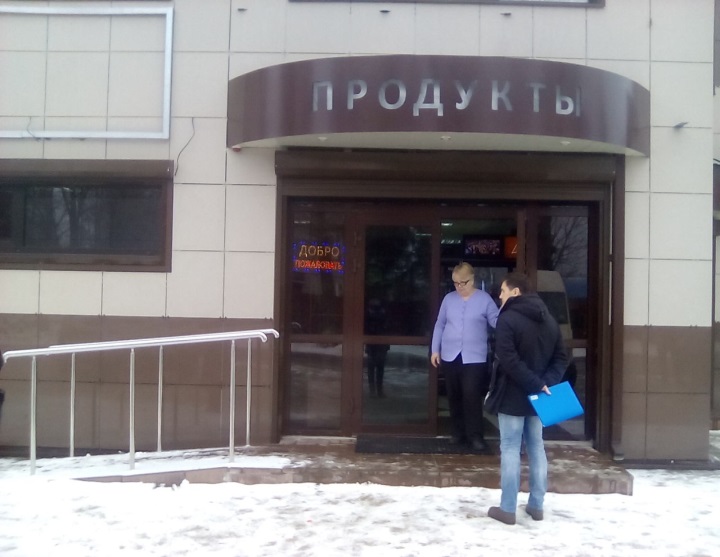 НЕДОСТАТКИ:
пандус не соответствует нормативам; 
отсутствует контрастная маркировка на двери;
дренажные решетки не соответствуют установленным нормативам;
 ковровые покрытия не закреплены;
отсутствует план эвакуации;
отсутствует информационная мнемосхема.
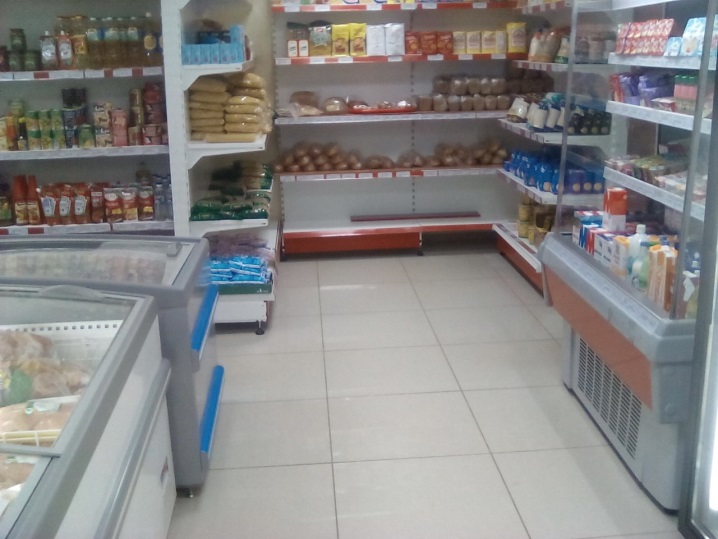 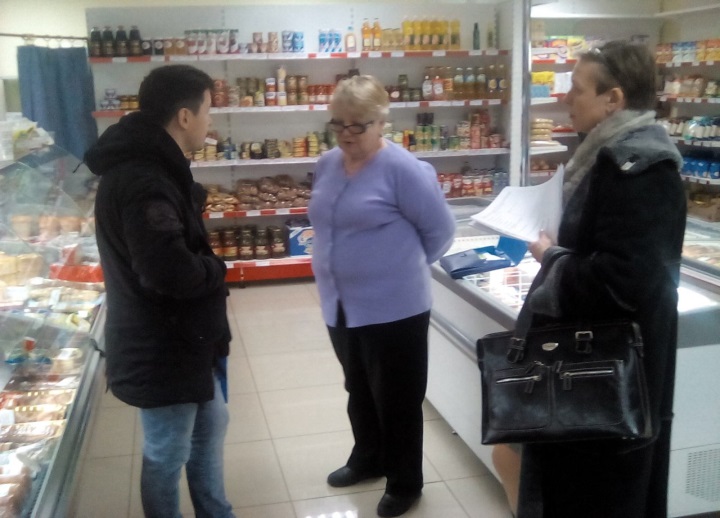 Магазин «Продукты» (МО, Рузский р-н, д. Сытьково, д.1-а)
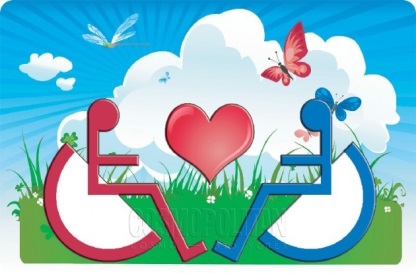 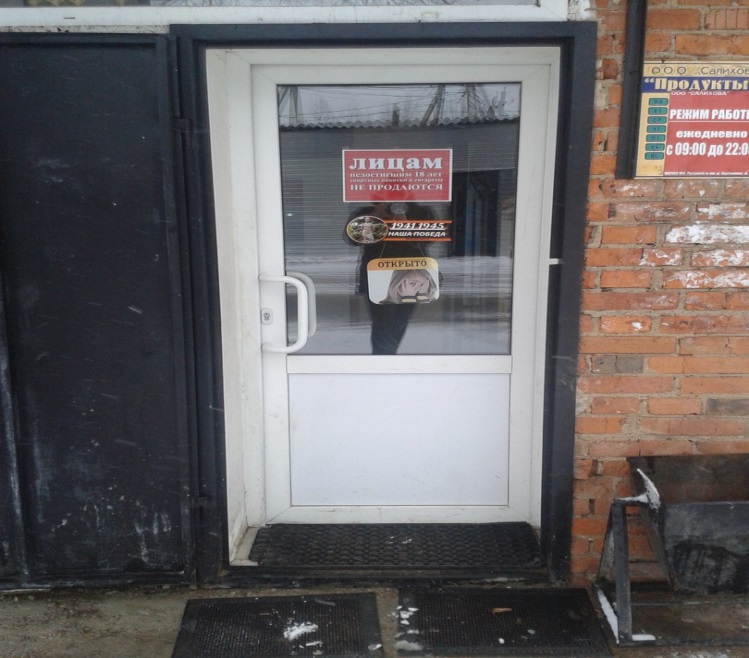 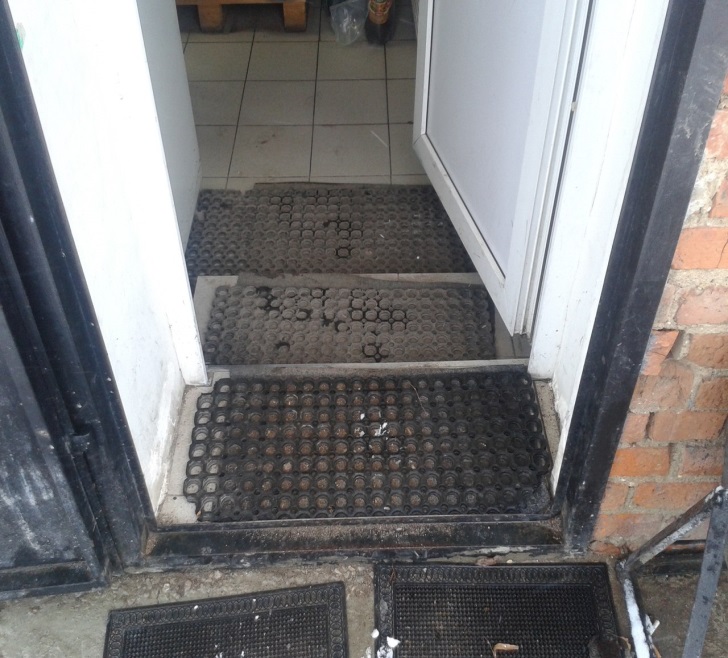 НЕДОСТАТКИ:
отсутствует кнопка вызова помощника;
высота порога – 4,5 см.;
ширина дверного проёма –      75 см.;
дренажные решетки не соответствуют установленным нормативам;
ширина прохода зоны обслуживания – 80 см.
отсутствует план эвакуации;
отсутствует информационная мнемосхема.
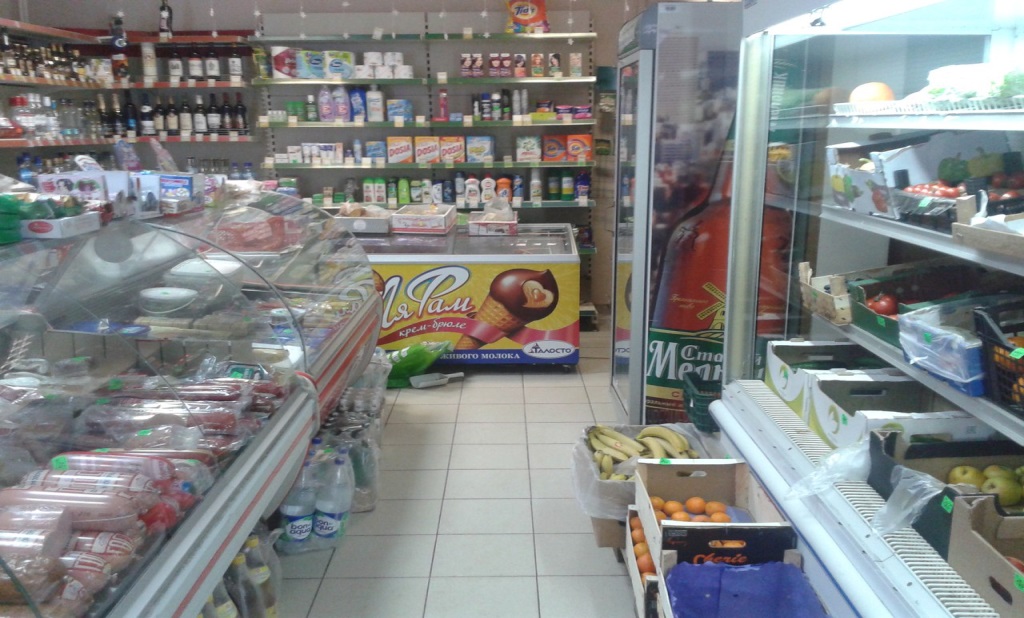 Магазин «Мебель» (МО, Рузский р-н,      д. Старая Руза, ул. Почтовая, д.3)
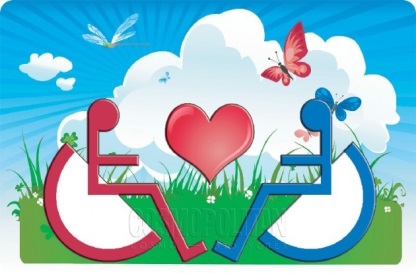 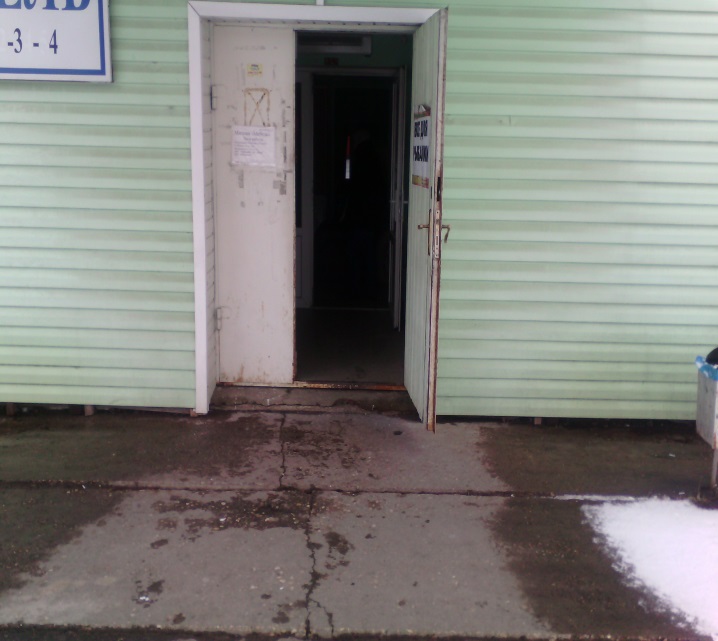 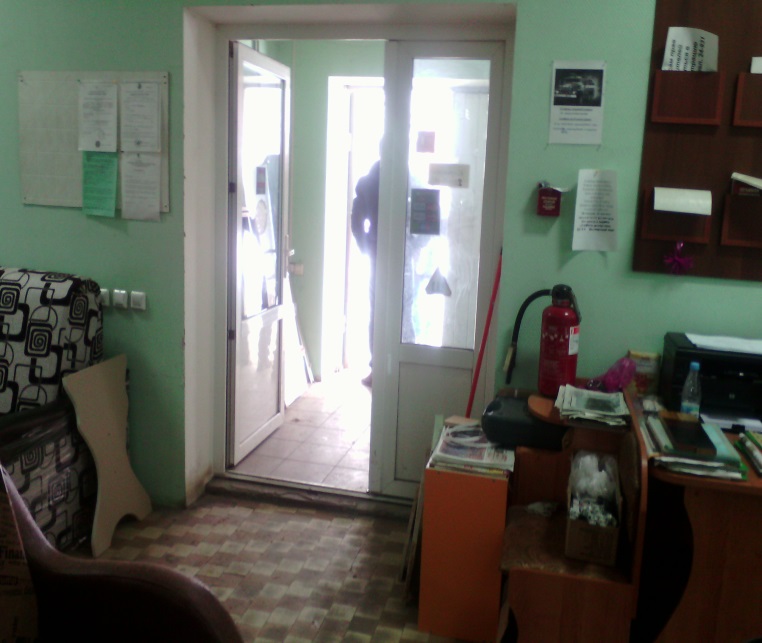 НЕДОСТАТКИ:
отсутствуют парковочные места для т/с инвалидов;
отсутствует контрастная маркировка на двери;
высота порога – 6 см. и    7 см.;
ширина дверных проёмов –    79 см. и 80 см.;
отсутствует план эвакуации;
отсутствует информационная мнемосхема.
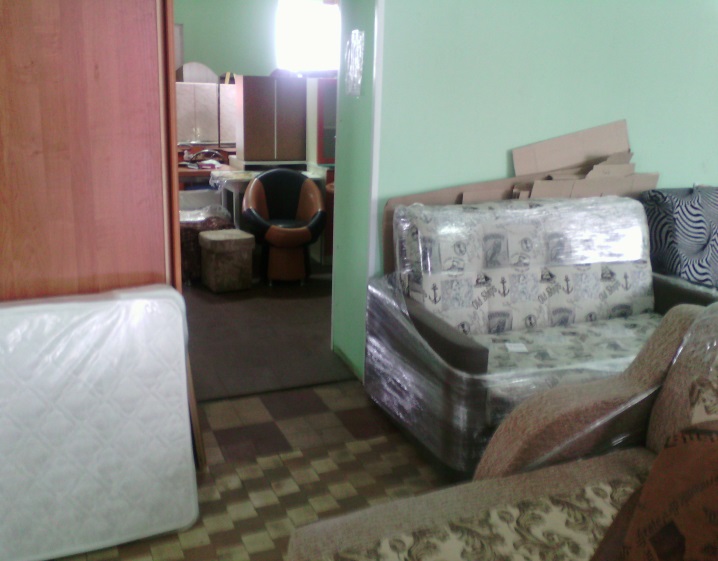 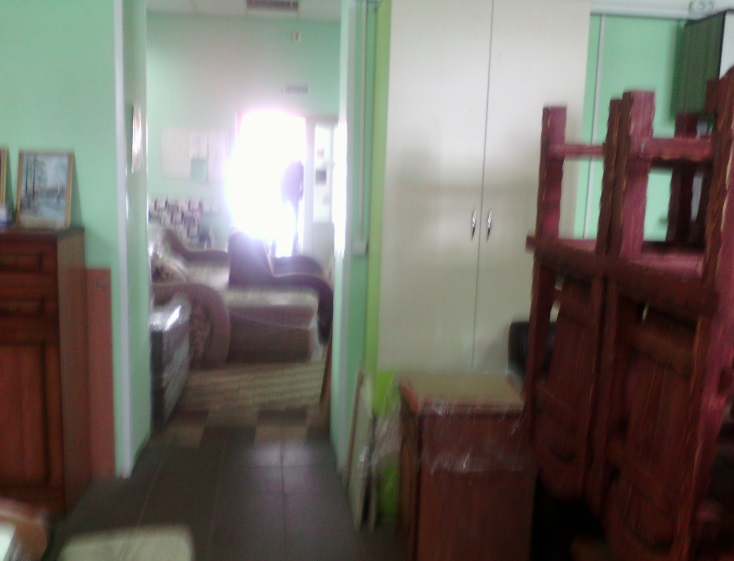 Магазин "Верный" (МО, Рузский р-н,      д. Старая Руза)
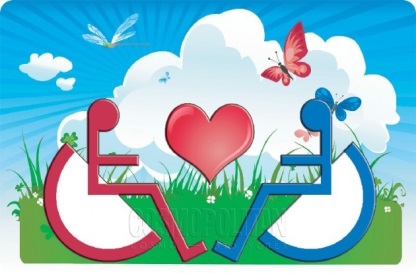 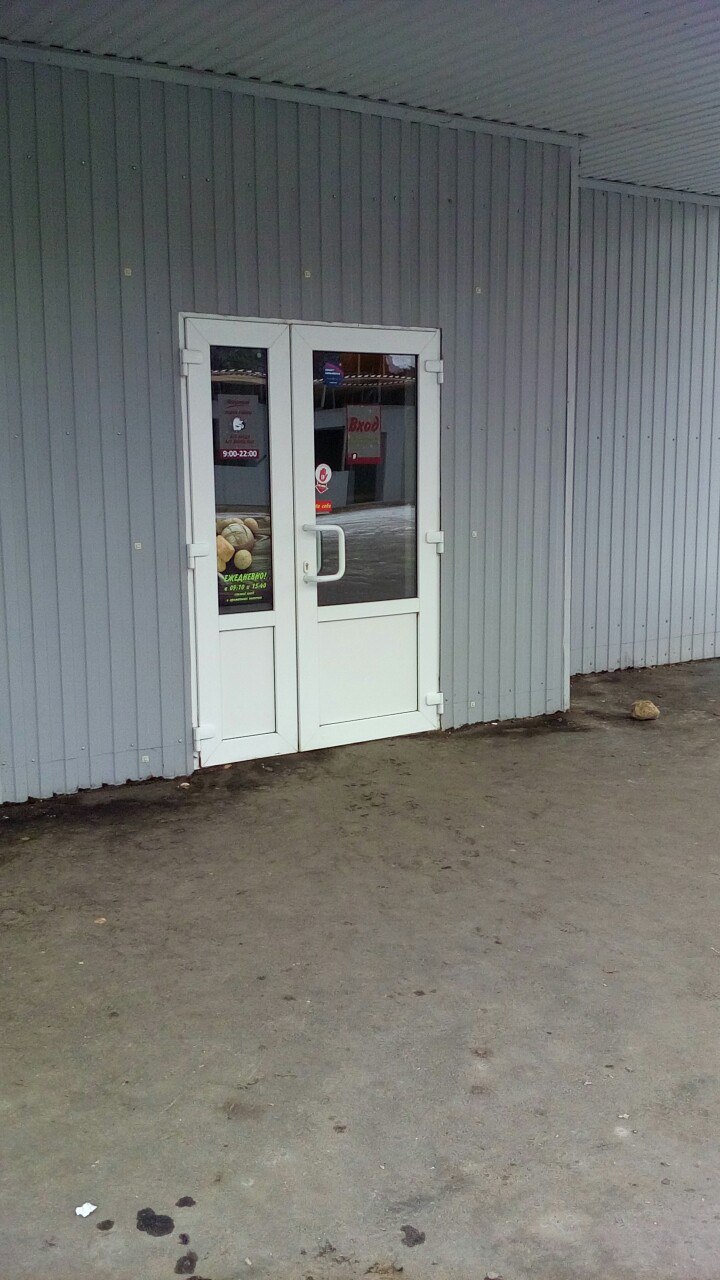 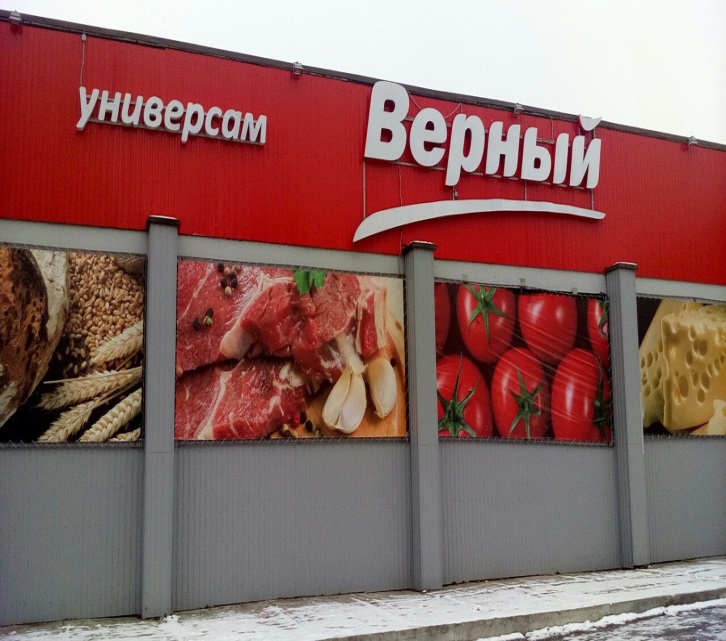 НЕДОСТАТКИ:
отсутствуют парковочные места для т/с инвалидов;
ширина входных дверей (3) –         80 см;
ковровые покрытия не закреплены;
пандус не соответствует установленным нормативам;
дренажные решетки не соответствуют установленным нормативам;
отсутствует схема эвакуации, а также информационные знаки на пути эвакуации;
отсутствуют тактильные средства информации.
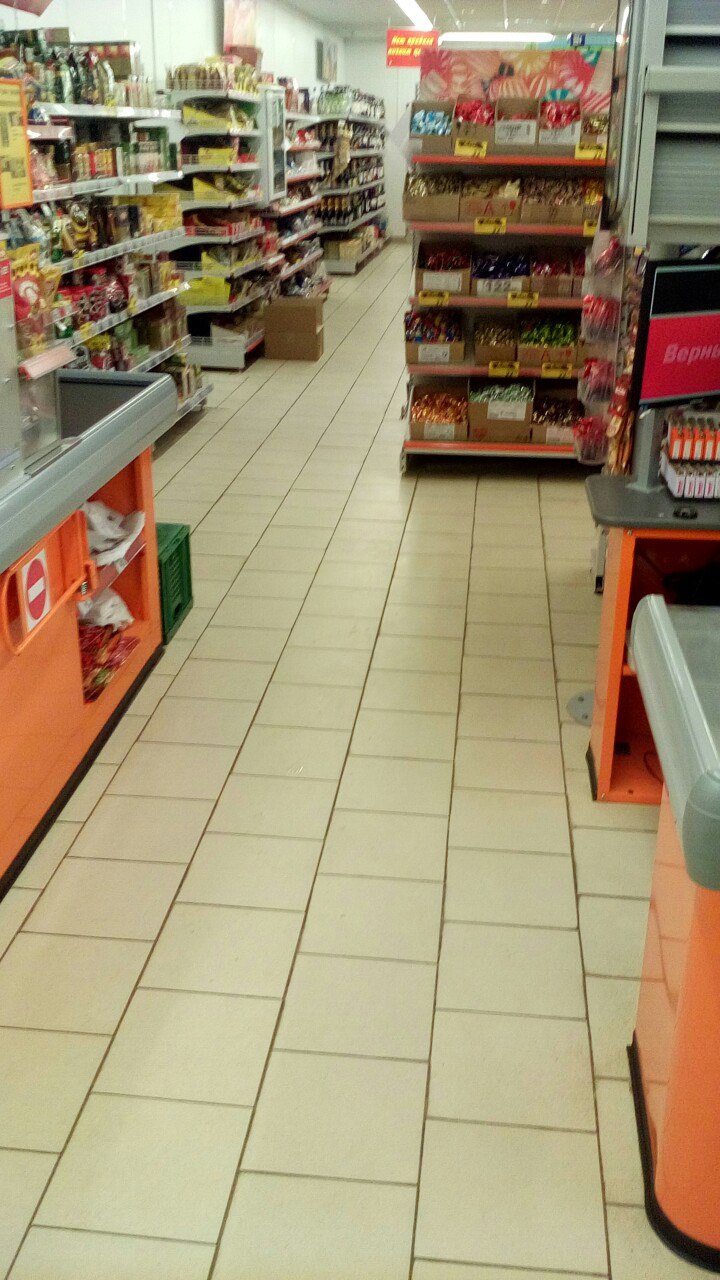 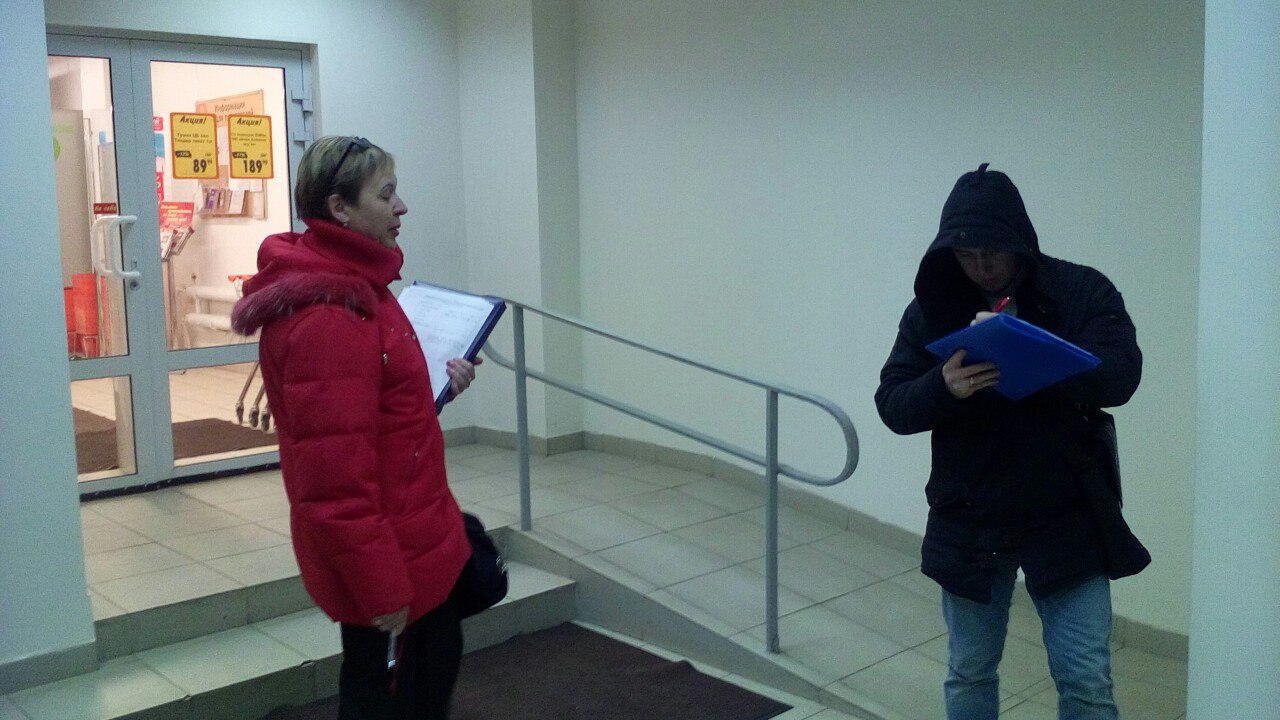 Магазин «Продукты» (МО, Рузский р-н, д. Нестерово, д.103)
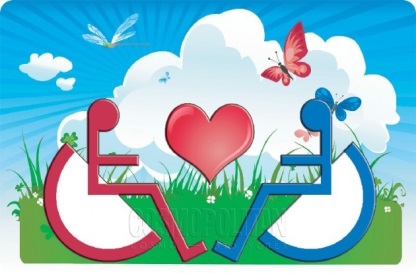 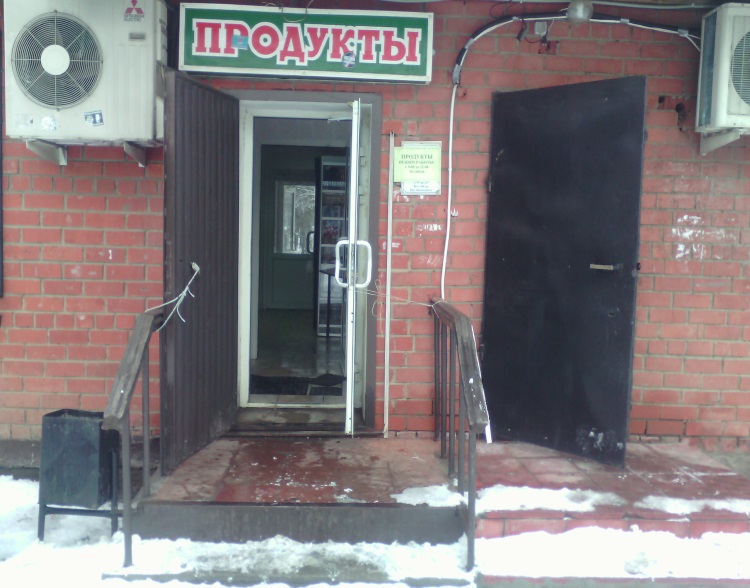 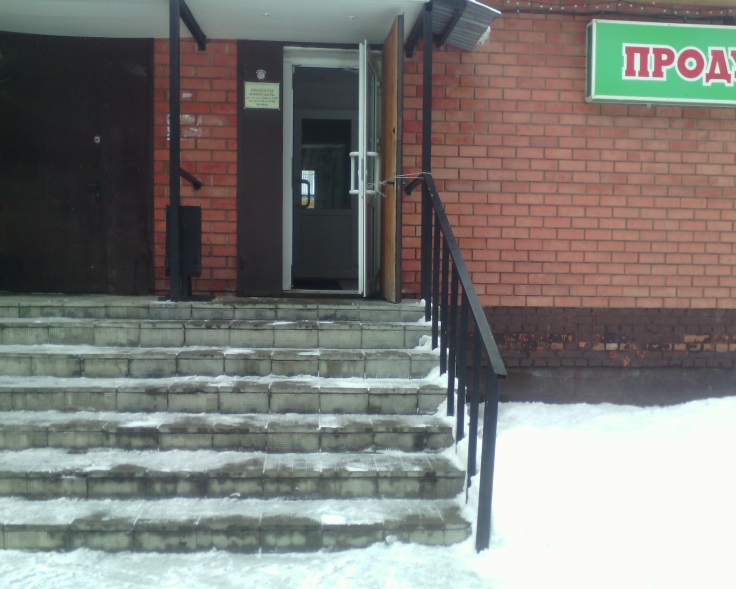 НЕДОСТАТКИ:
отсутствует пандус;
отсутствует кнопка вызова помощника;
отсутствует контрастная маркировка на двери;
ширина дверных проёмов – 70 см. и 80 см.;
отсутствует план эвакуации;
отсутствует информационная мнемосхема.
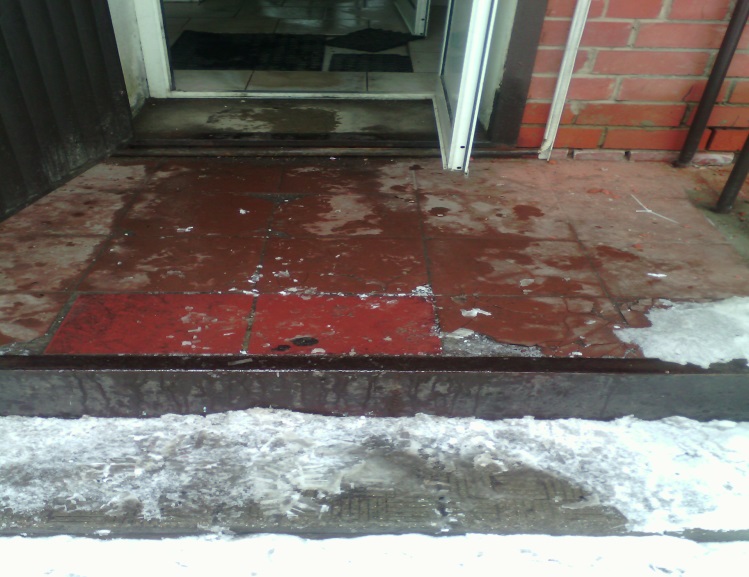 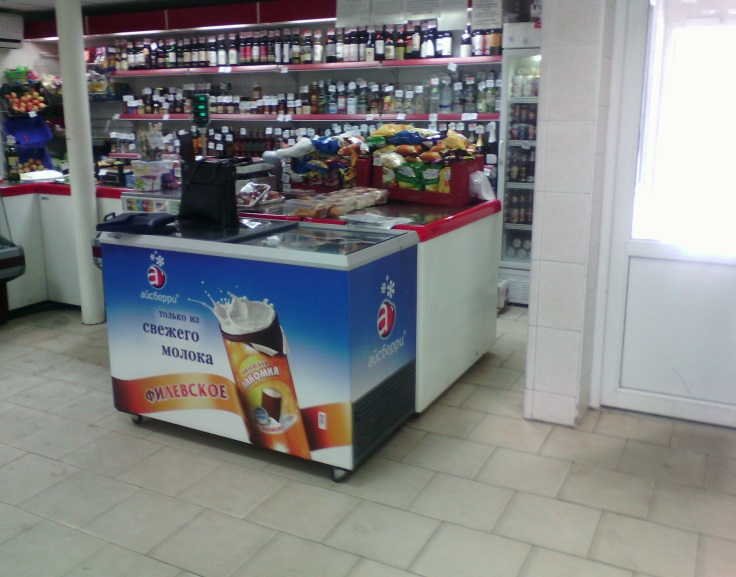 Магазин «Людмила» (МО, Рузский р-н, д. Воробьёво, д.28)
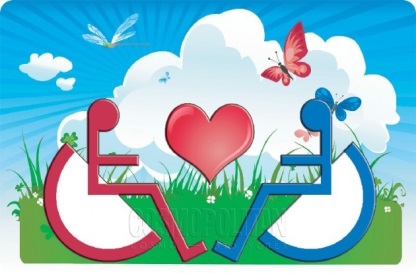 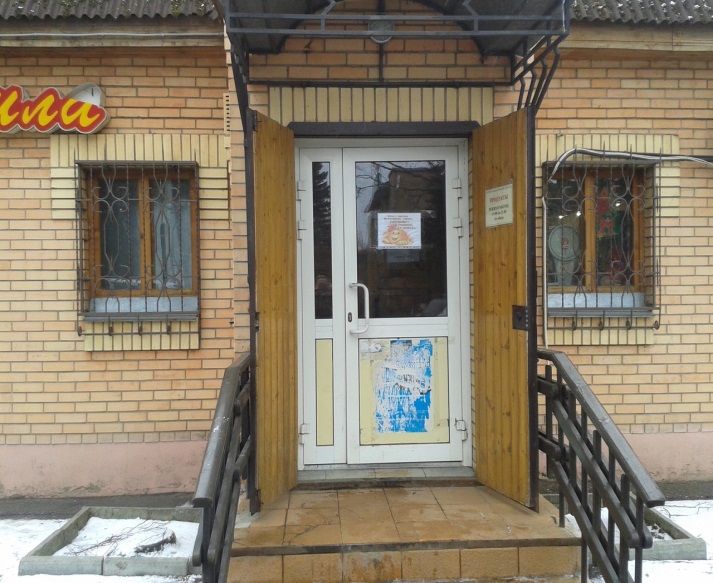 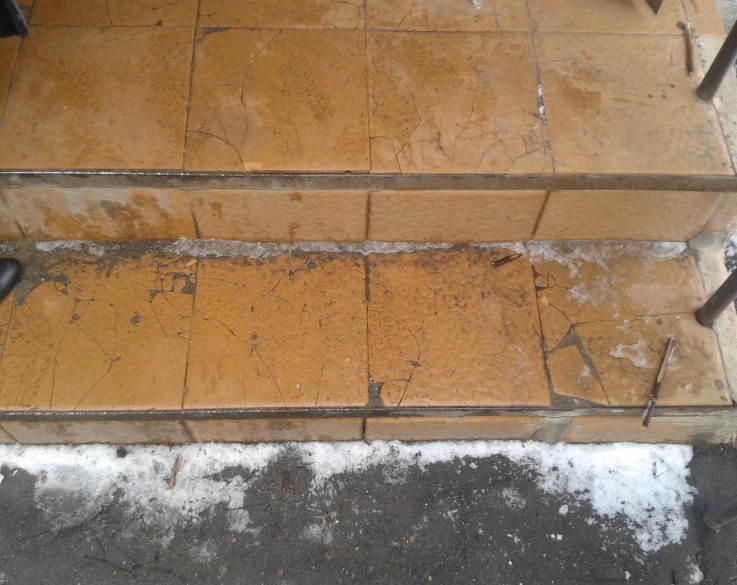 НЕДОСТАТКИ:
отсутствует пандус;
отсутствует кнопка вызова помощника;
входная площадка перед дверью 98 см. х 175 см.
высота порога входной двери 4,5 см.;
отсутствует контрастная маркировка;
ширина дверных проёмов –     77 см. и 66 см.;
отсутствует план эвакуации;
отсутствует информационная мнемосхема.
.
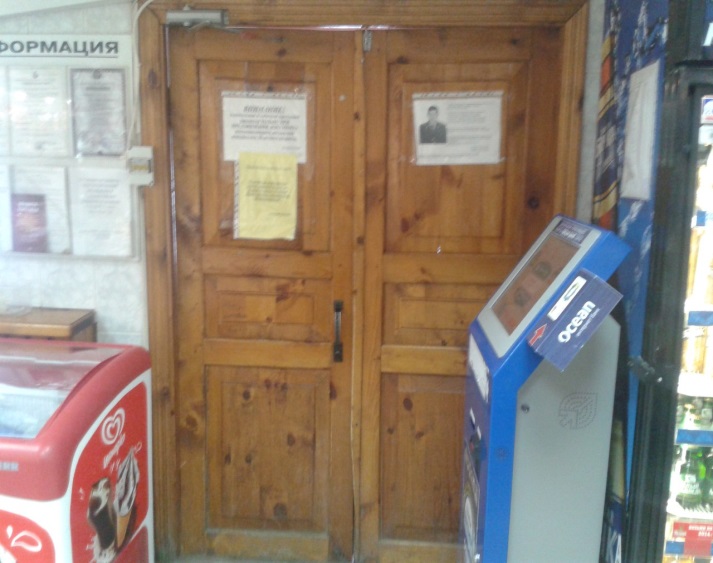 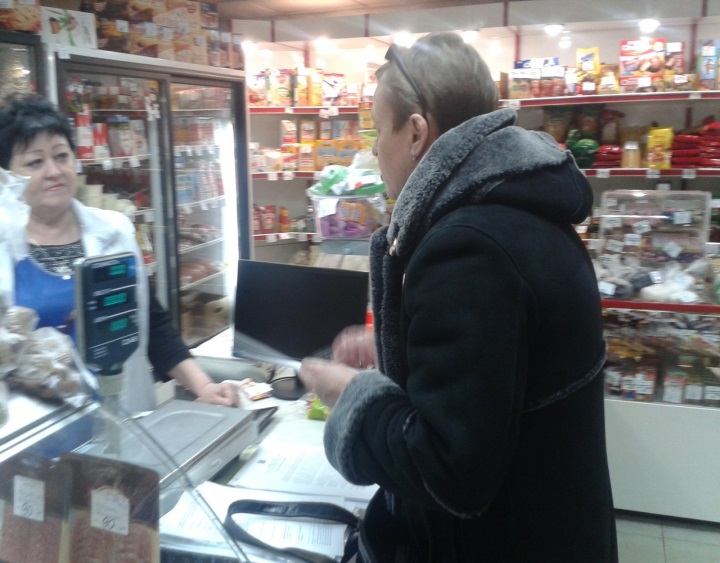 Торговый центр «Ивановский» (МО, Рузский р-н, п. Гидроузел, д.12-б)
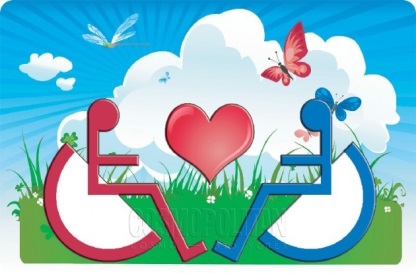 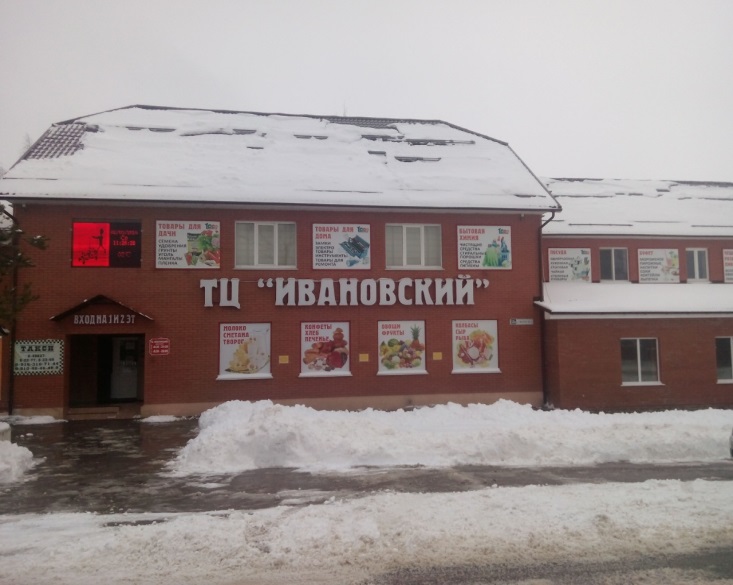 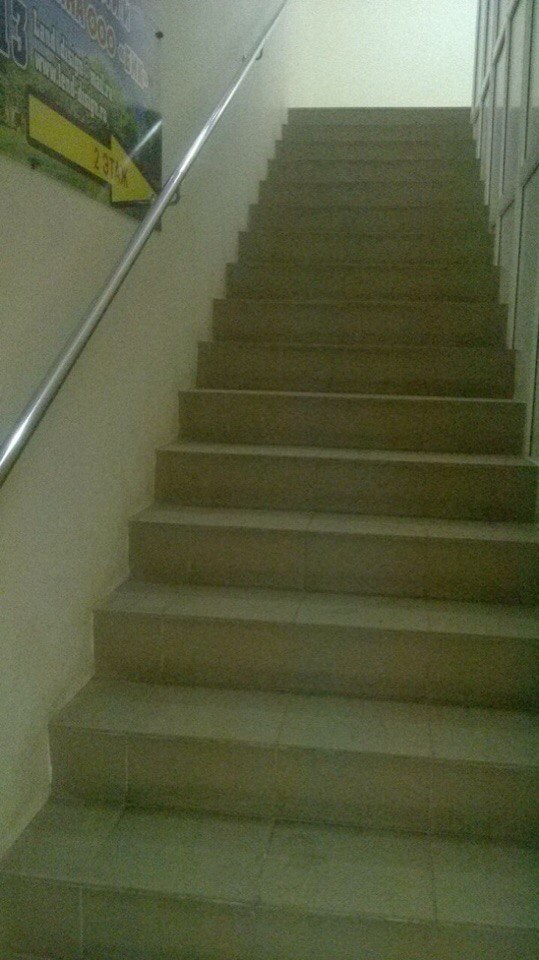 НЕДОСТАТКИ:
отсутствуют парковочные места для т/с инвалидов;
пандус не соответствует нормативам;
ширина 2-го дверного проёма – 76 см.;
высота порога входной двери 4,5 см.;
размер тамбура 46 см. х 130 см.;
ширина прохода – 80 см.;
ширина дверного проёма в санитарно-гигиенический узел – 60 см., высота порога – 10 см.;
отсутствует информационная мнемосхема.
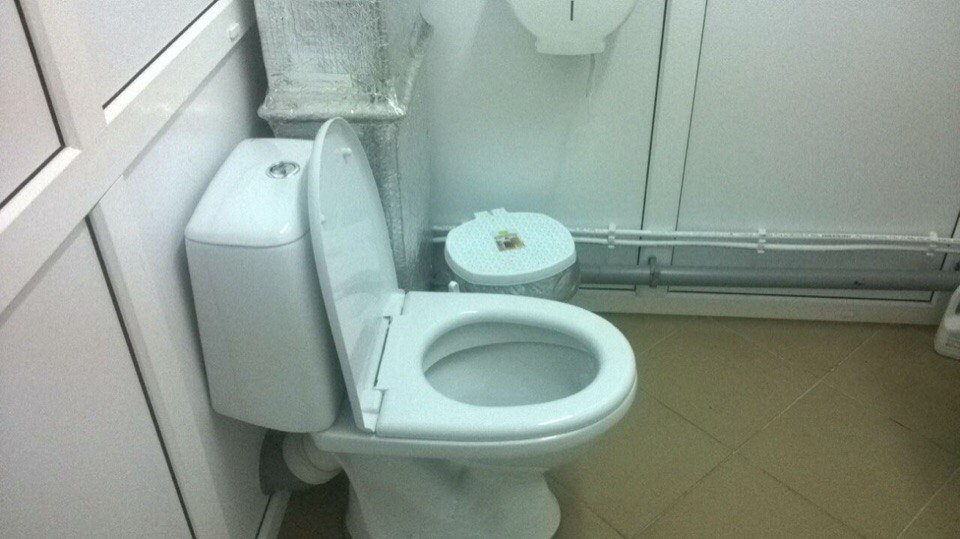 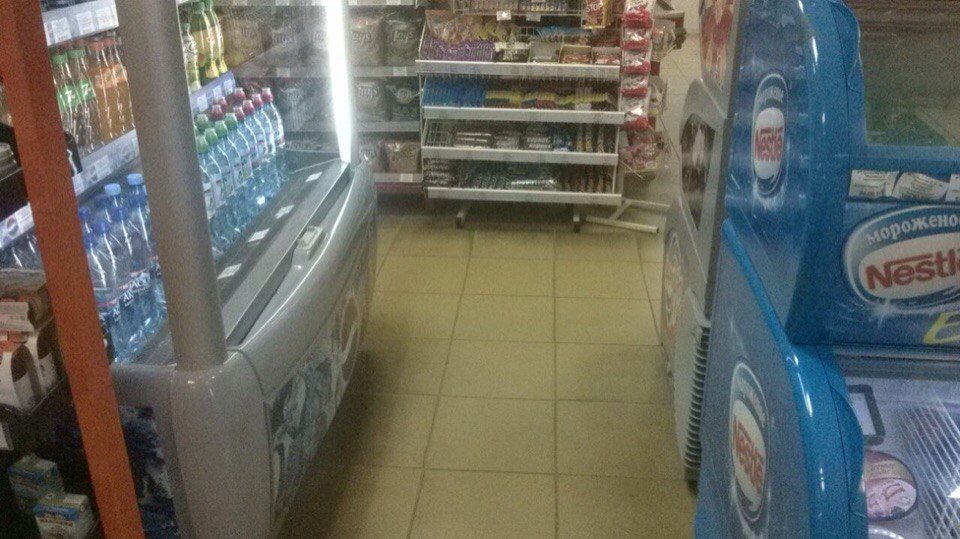 Результаты  комиссионной проверки коммерческих объектов по обеспечению доступной среды
Проведено обследований: 28.  
Составлено актов обследования: 26 (2 магазина закрылись).
Составлено актов об административном правонарушении: 3.

Привлечено к административной ответственности: 3 (магазин «Дикси» - г. Руза, Волоколамское шоссе, д.1-а (15.10.2015 г. - 2 тыс. руб.), магазин «Верный» - д.Старая Руза (14.01.2016 г. – 2 тыс. руб. и 3 тыс. руб.).

С представителями организаций проведены разъяснительные беседы, доведены требования по обеспечению доступной среды, разъяснена суть выявленных нарушений, варианты их устранения, а также ответственность за несоблюдение требований действующего законодательства Российской Федерации.